The solid experience
User perceptions and behaviour unveiled

By August Bourgeus
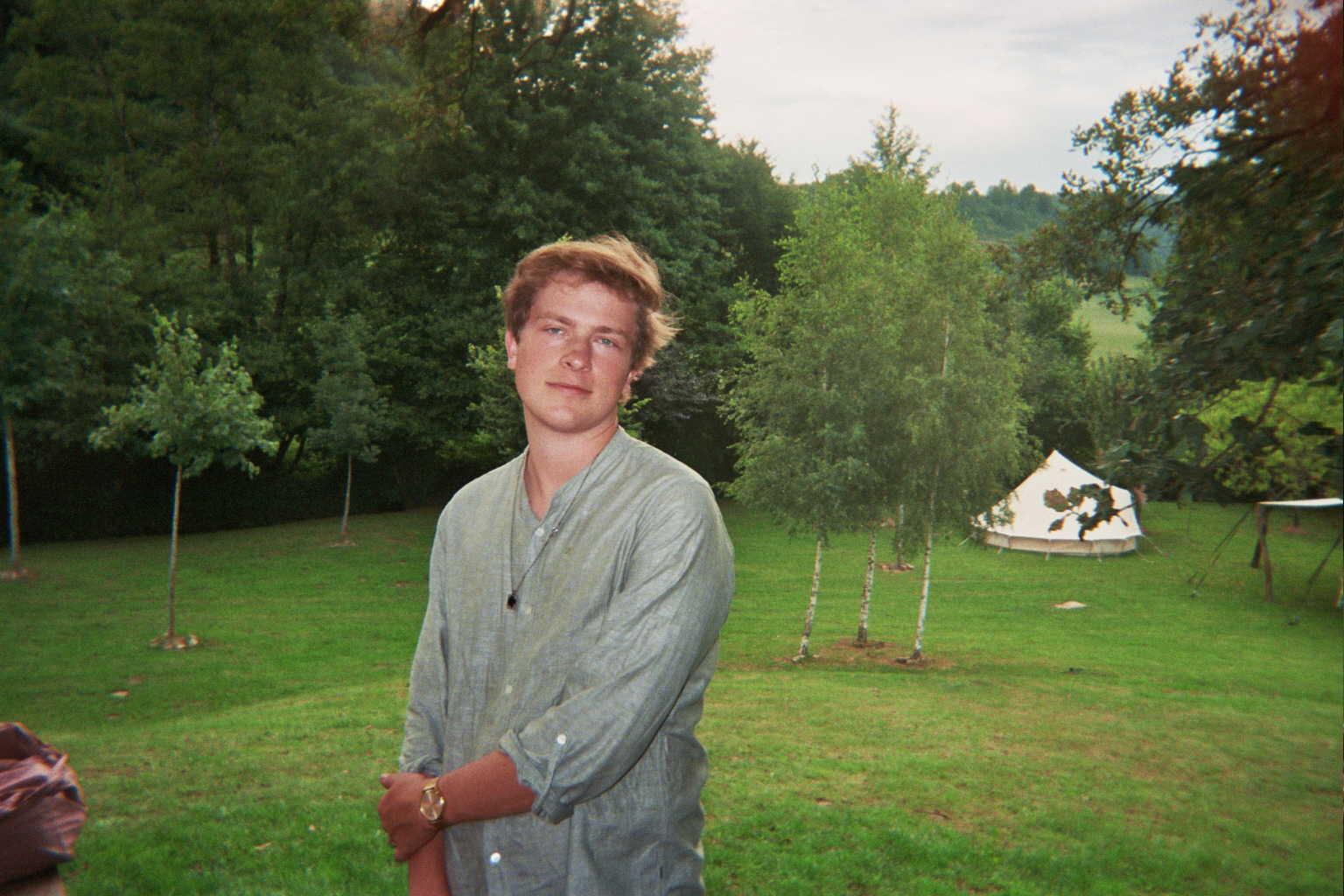 August Bourgeus
Researcher
SolidLab Flanders
Imec-SMIT-VUB
August.Bourgeus@vub.be
Results of two consecutive experiments
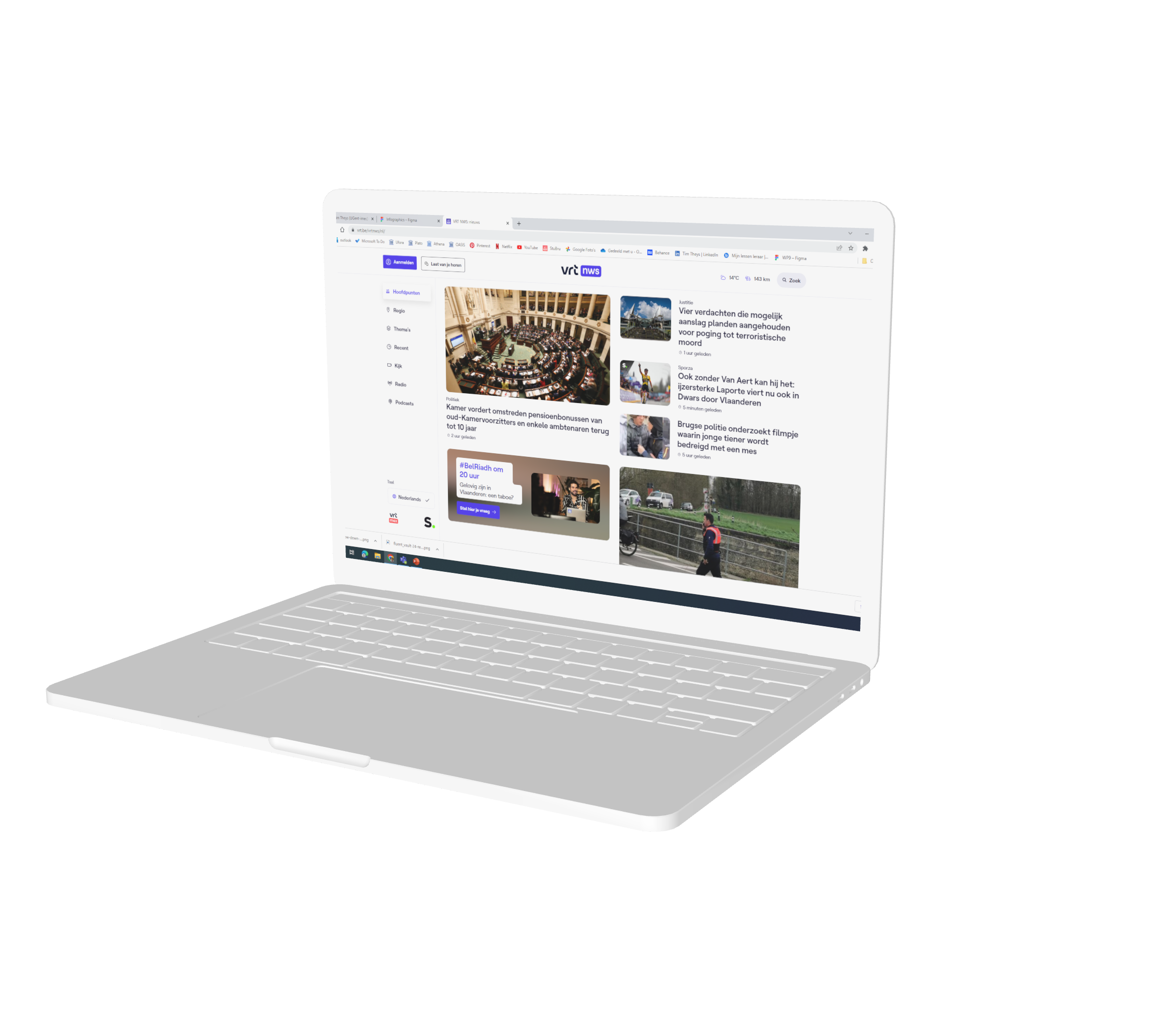 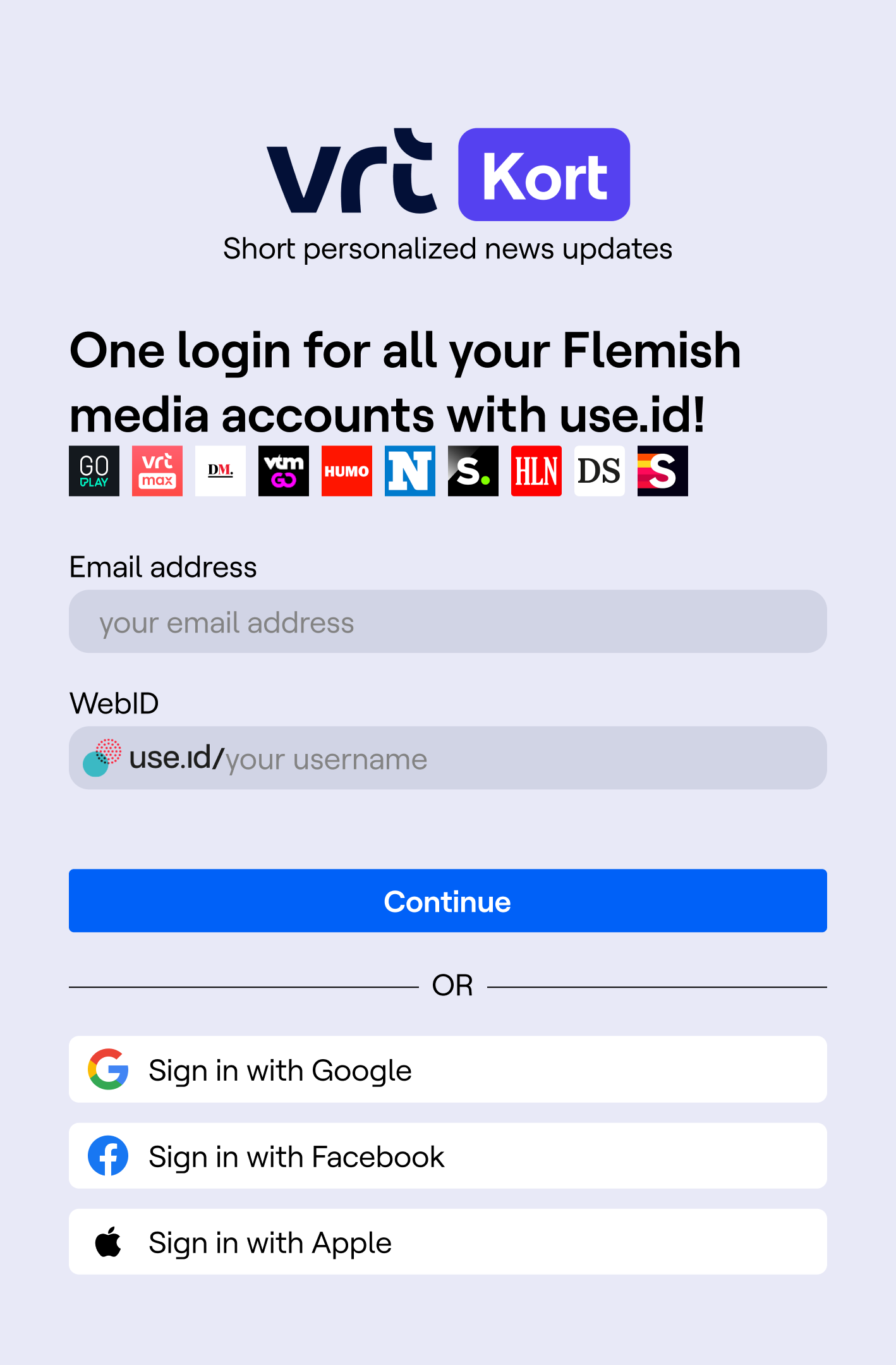 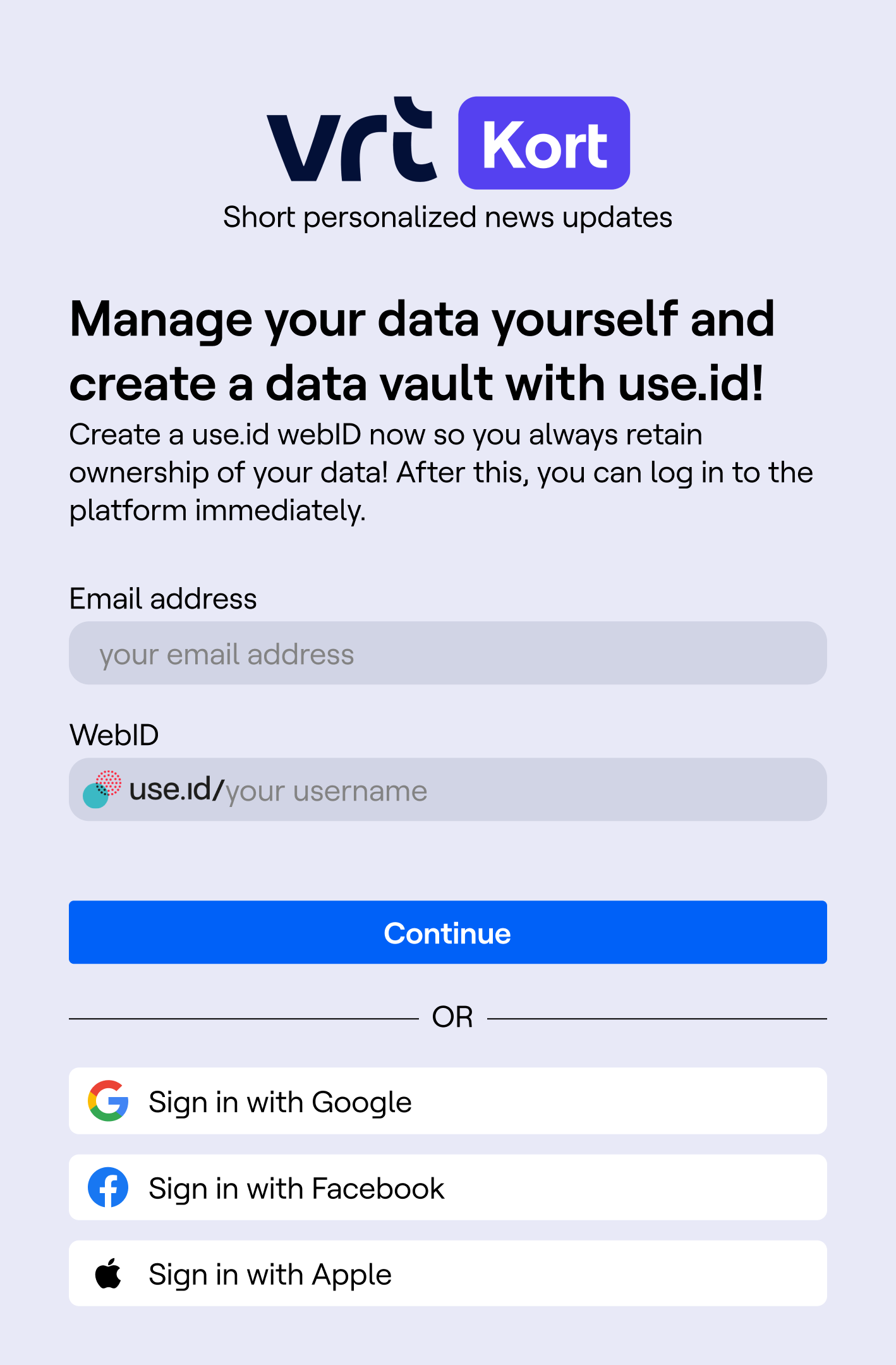 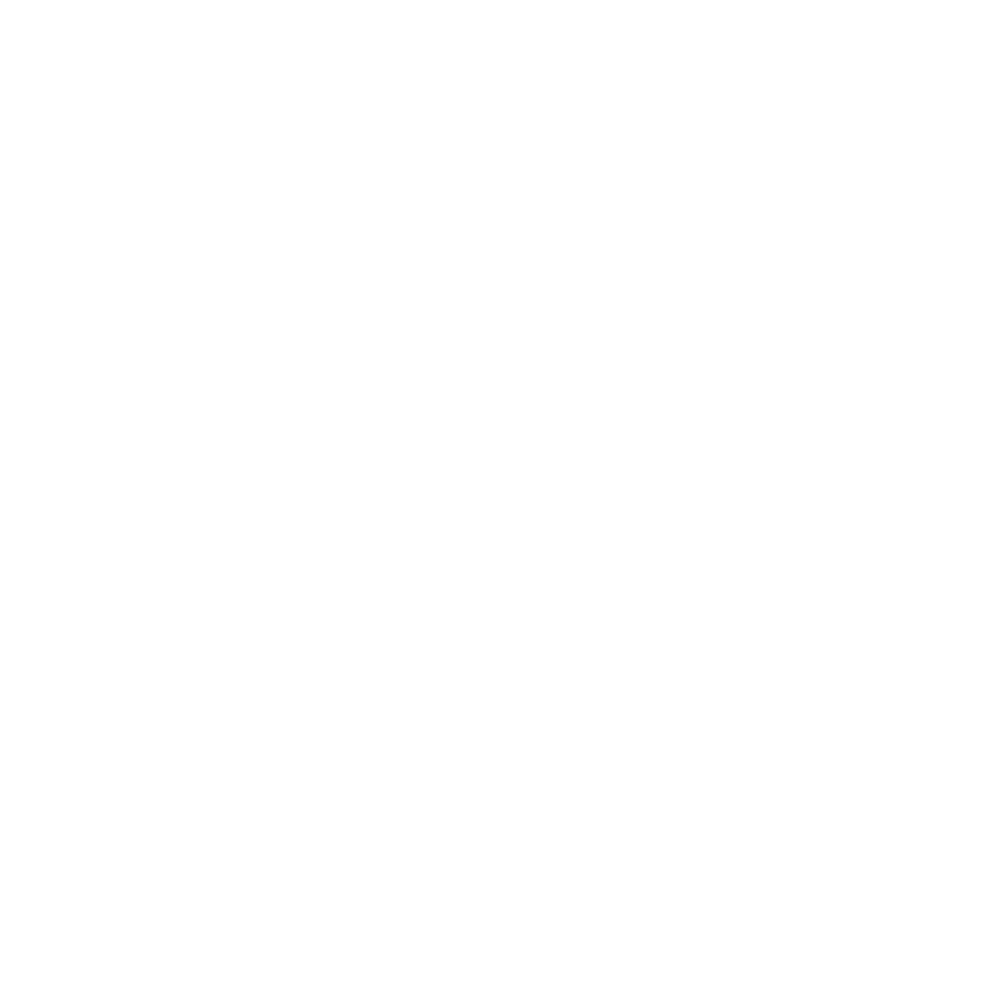 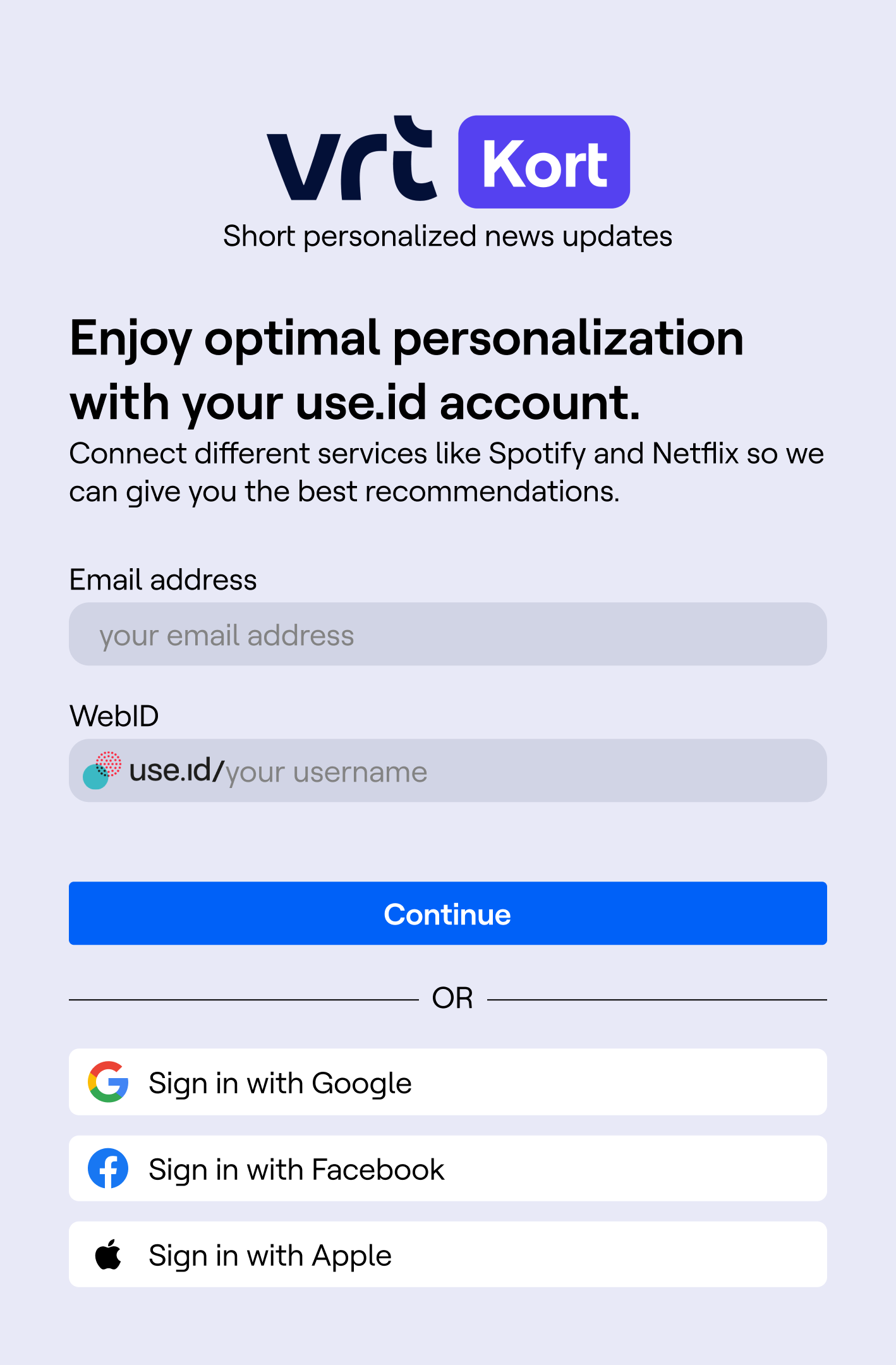 1) How does a data vault integration in the news website of the public broadcaster affect the user experience?
2) How can we heighten the users’ intention to use Solid?
3
[Speaker Notes: Today I’ll present the results of two experiments that were conducted last year.
I’ll start with presenting the results of an experiment in which we explored the effects of the integration of a datavault into a news website 
And secondly, I’ll present an experiment in which we dove a bit deeper into factors impacting the adoption of Solid by end users.]
How does a data vault integration in the news website of the public broadcaster affect the user experience?
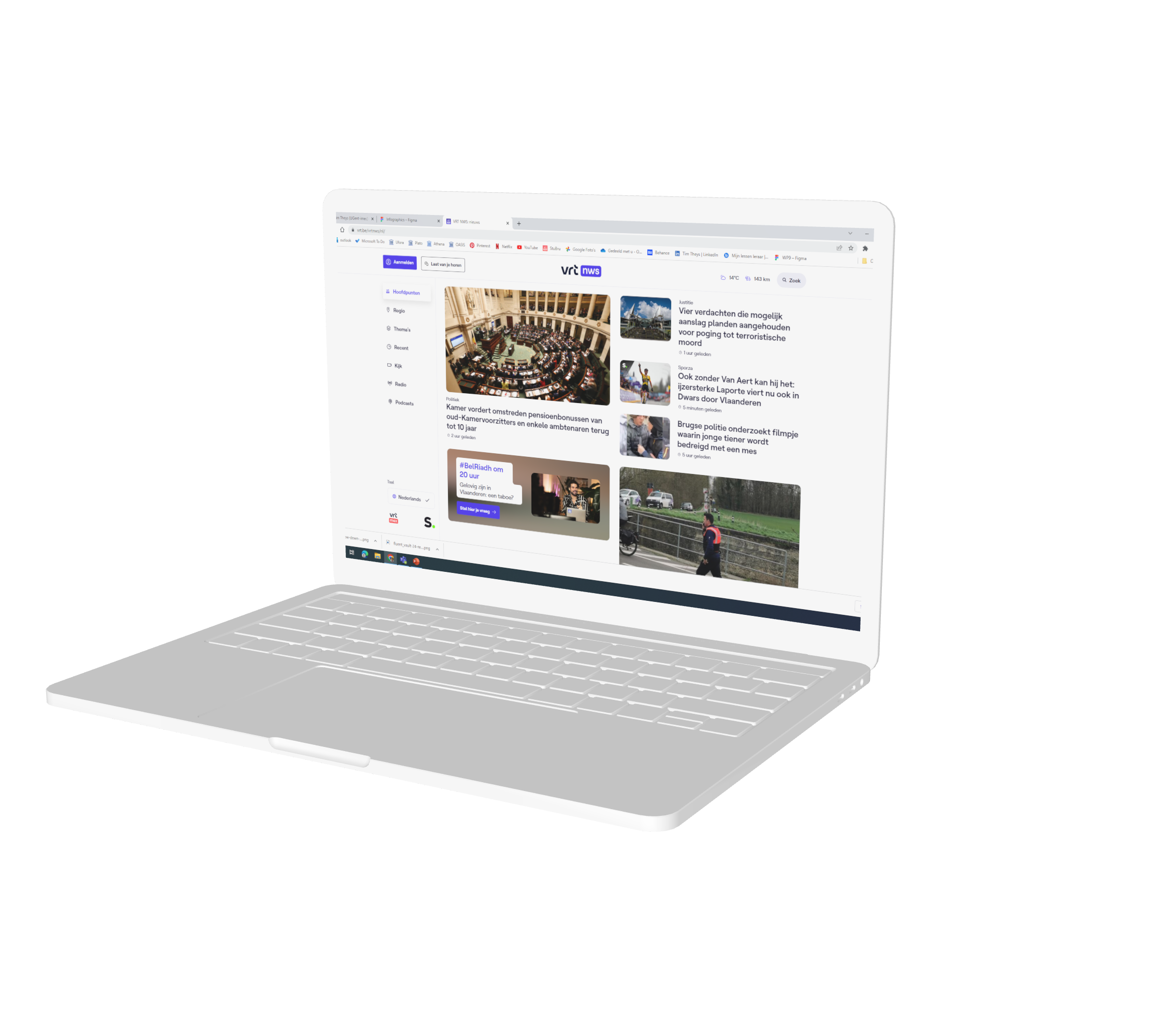 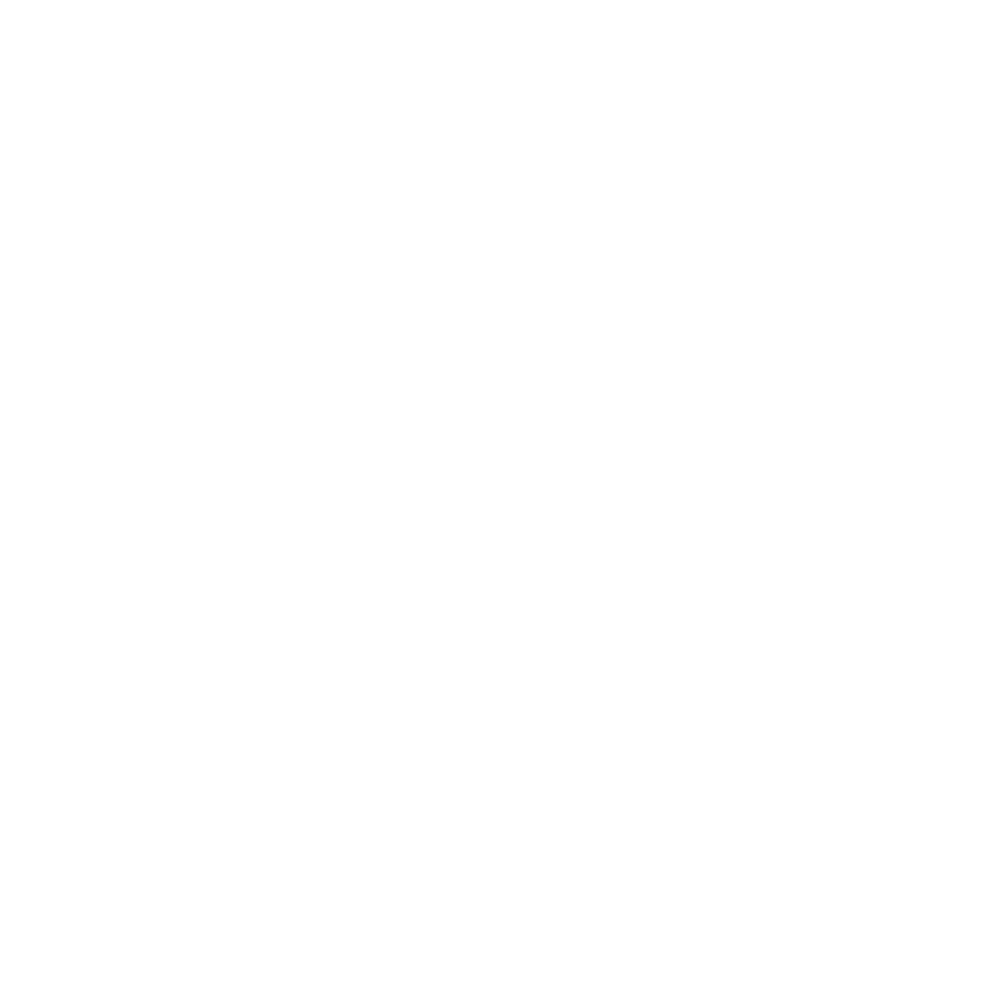 4
[Speaker Notes: Let’s start with the integration a data vault into a news website.]
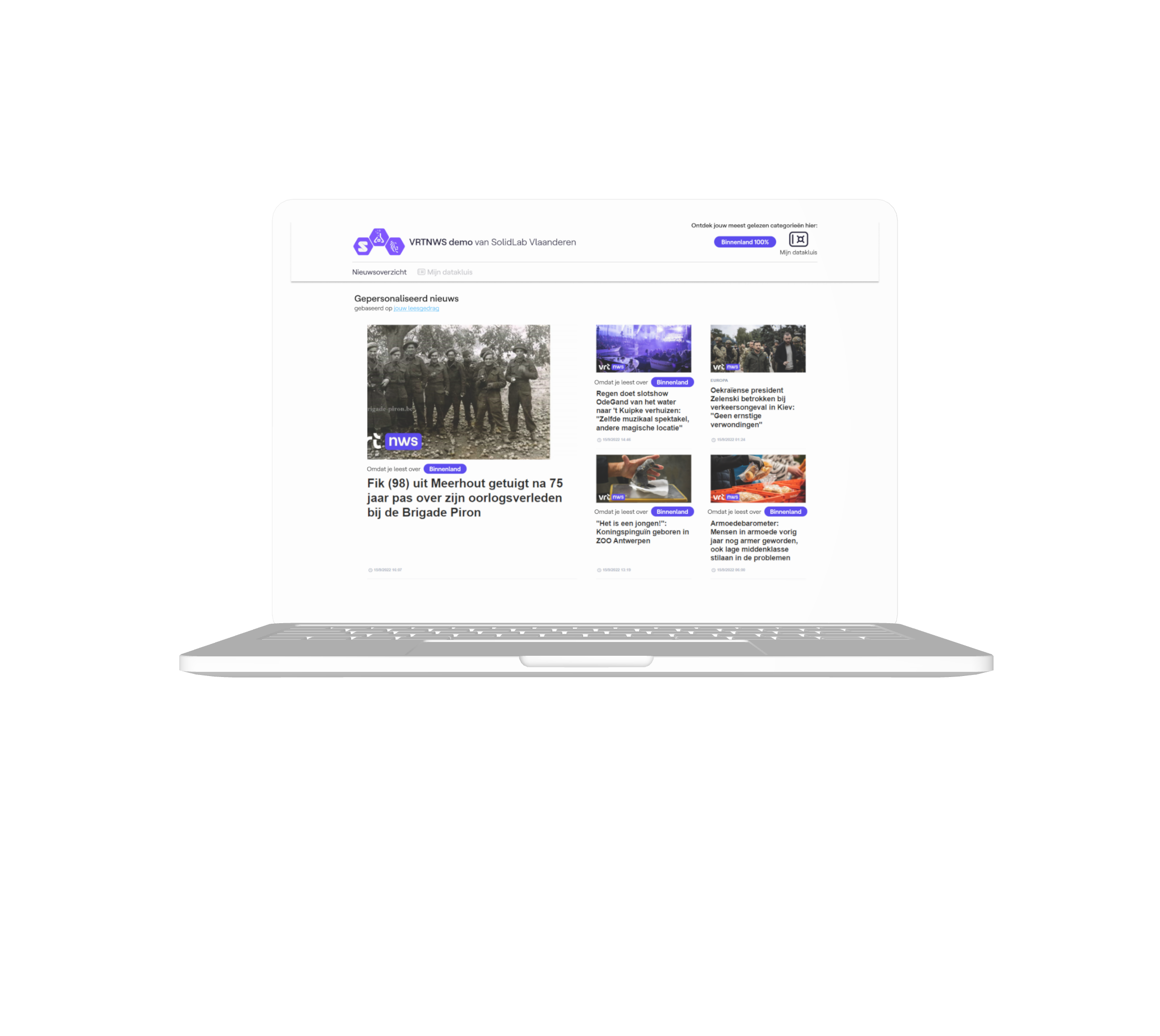 Test case

The user receives personalized news recommendations based on his/her reading behavior.
5
[Speaker Notes: So for this experiment we started from a use case in which people received personalized news article recommendations based on their previous reading behavior. The algorithm was very simple, since this was not what we were trying to test here and just pushed articles from a certain category more to the top if people had read similar articles before.]
The effect of different levels of transparency and control over personal data processing was tested using 3 conditions.
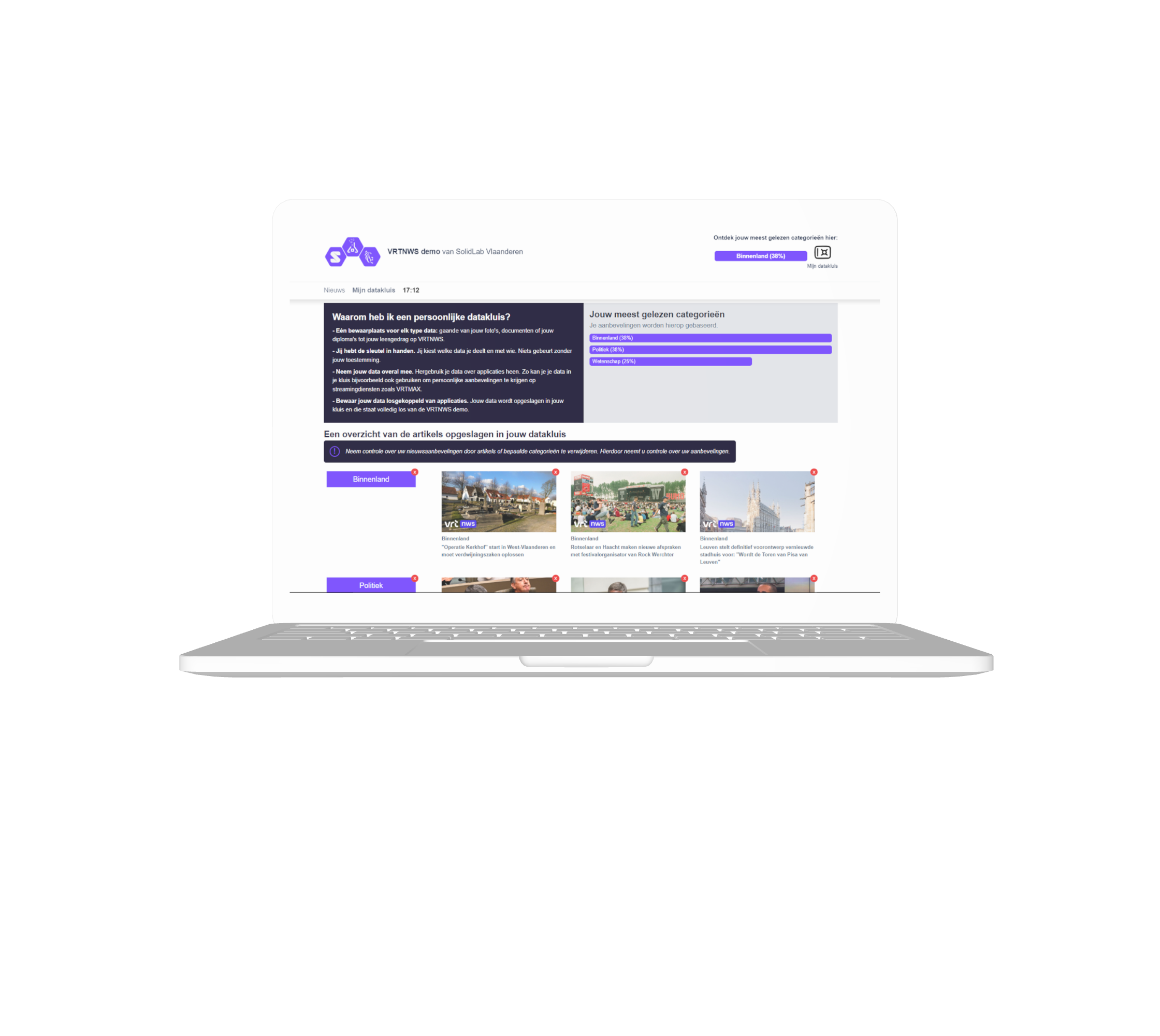 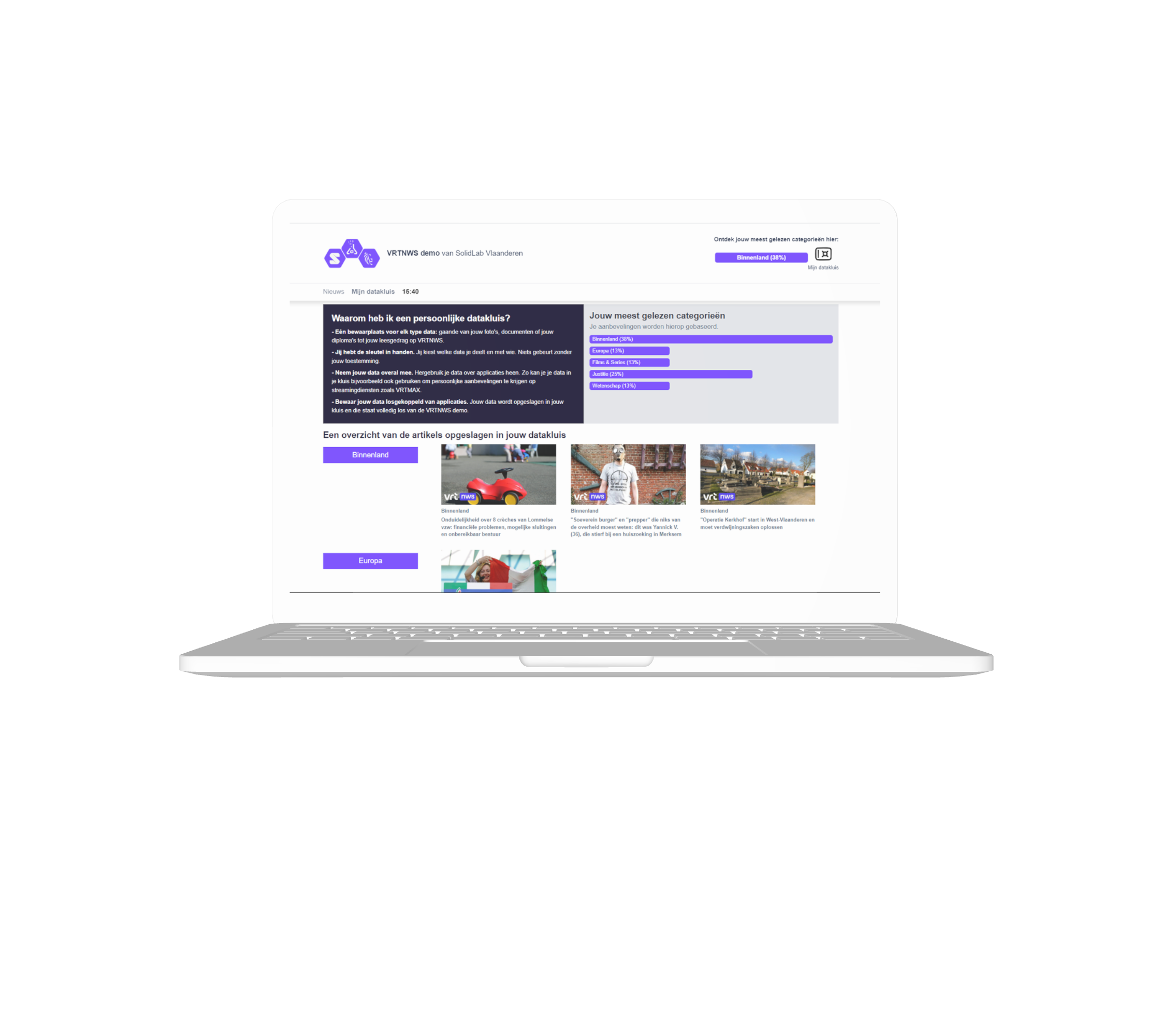 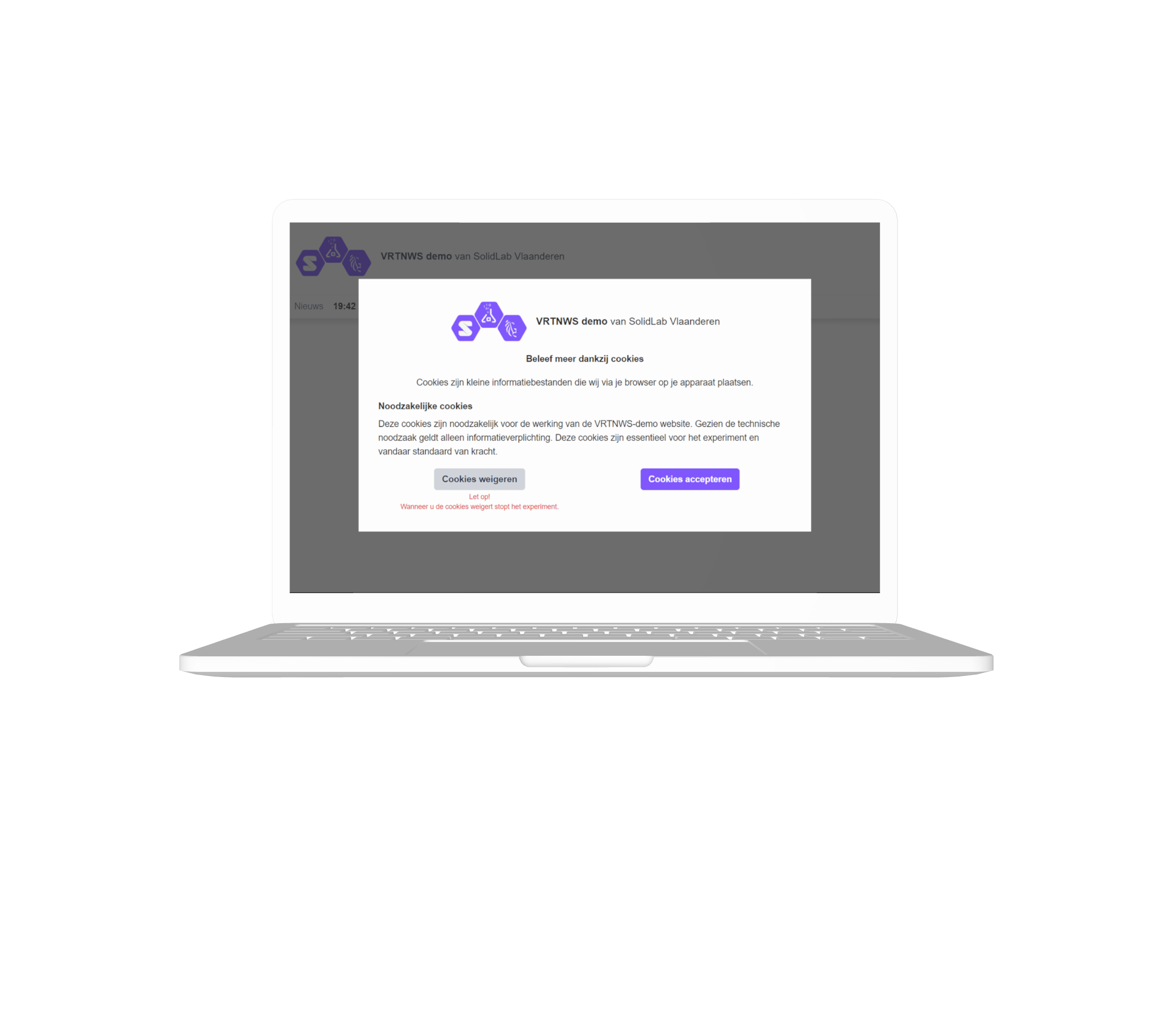 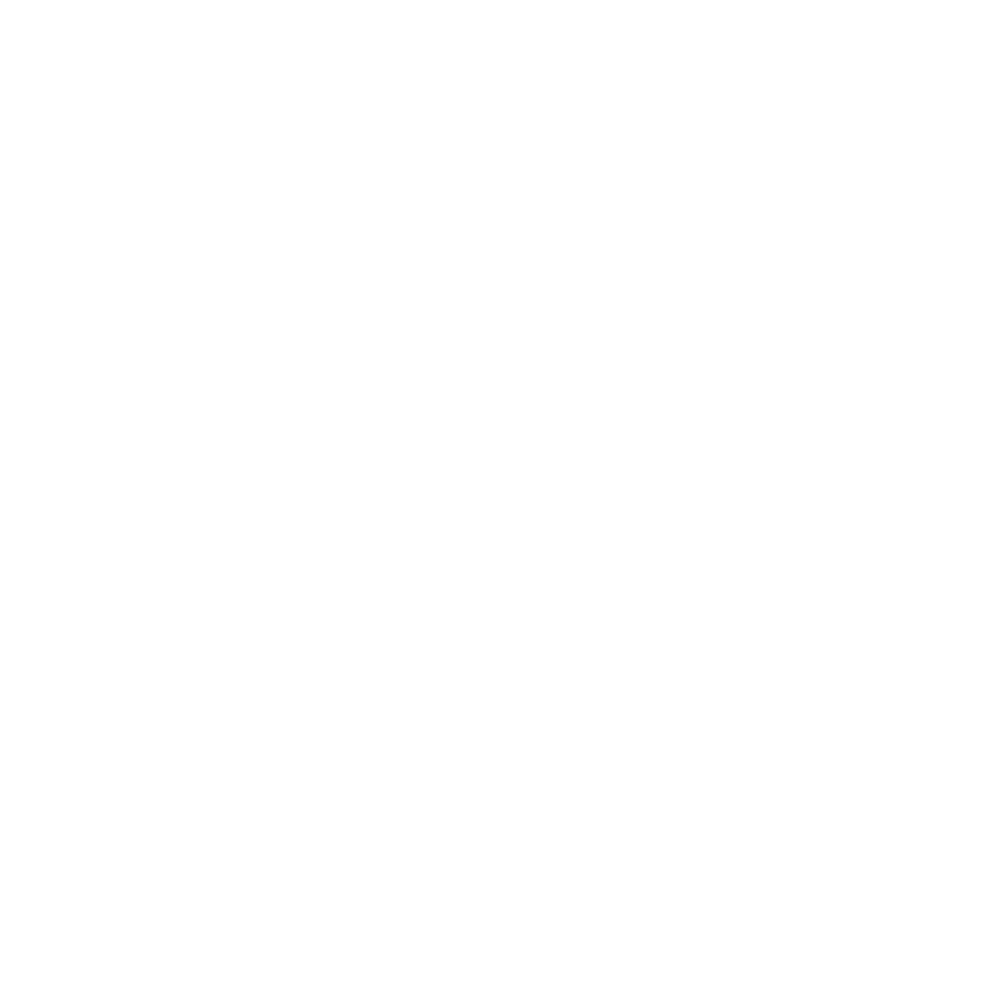 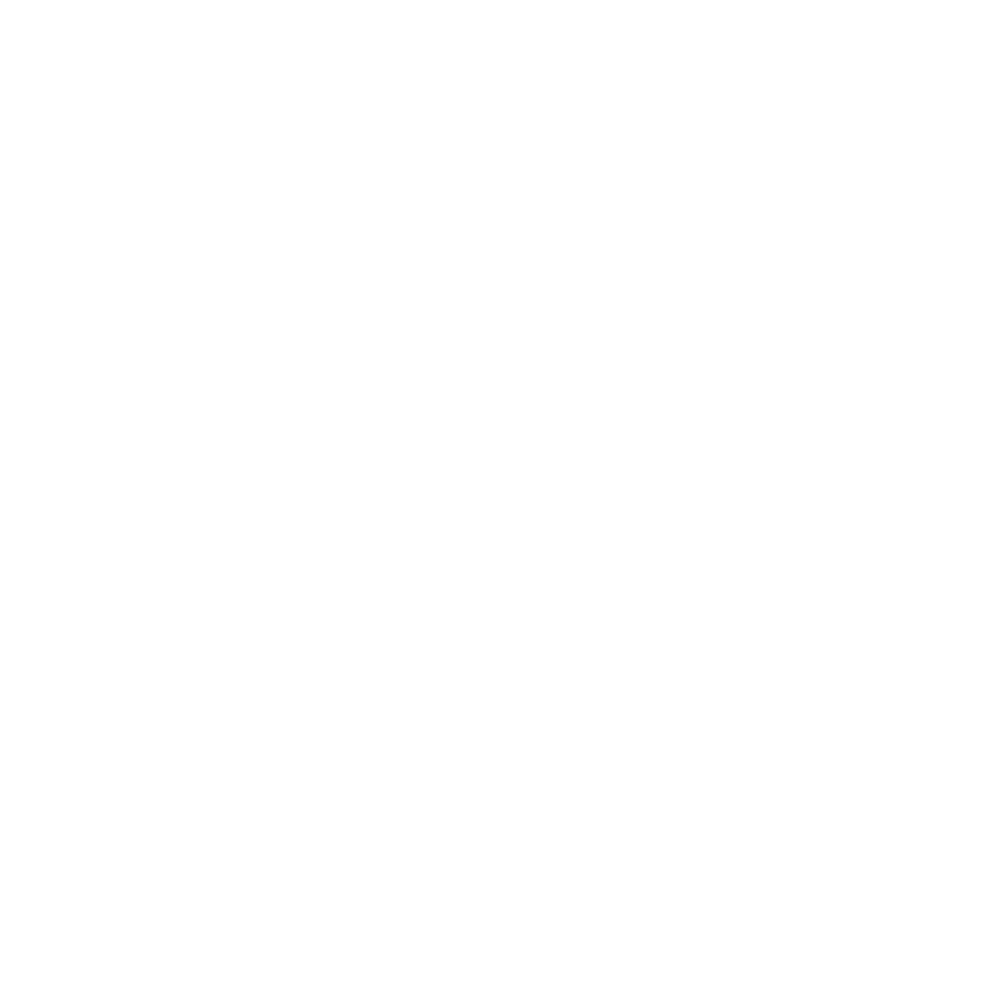 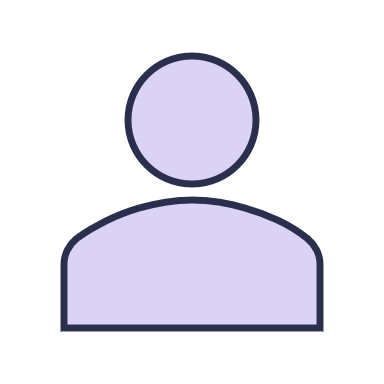 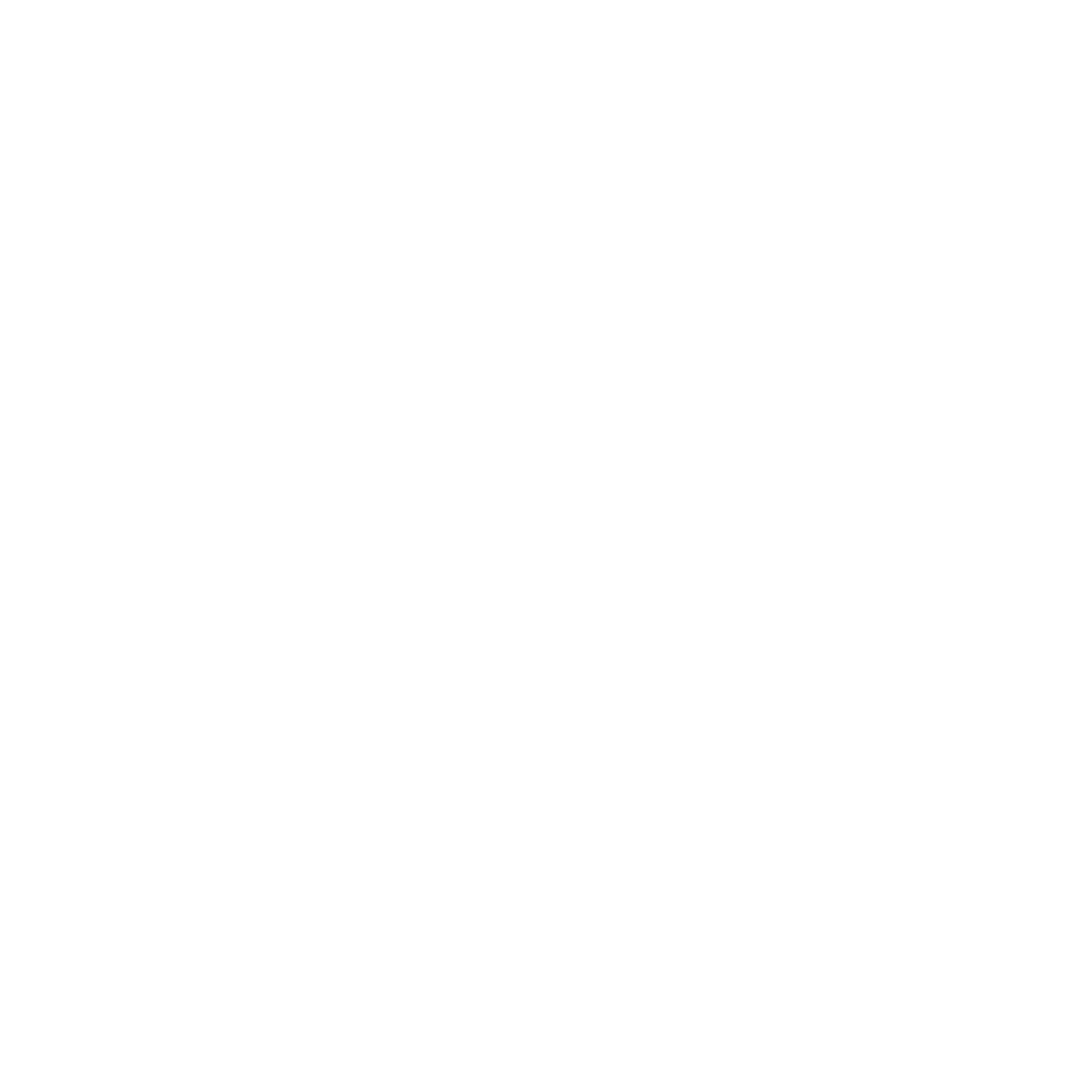 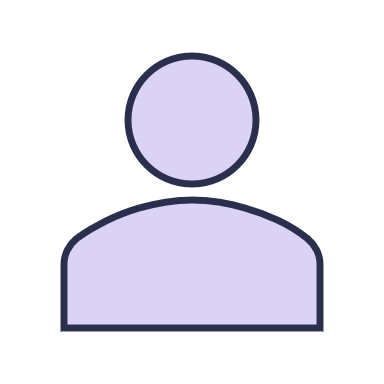 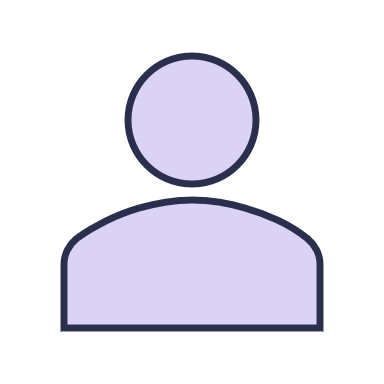 Data vault transparency & control
Cookies
Data vault transparency
n=142
n=150
n=110
6
[Speaker Notes: To test the effect of a data vault on the users’ experience, we built three different versions of the news website, each version offered the same personalized news experience to users, using the same algorithm, but they differed in the way of how the user's personal data was being processed. Each version of the website was later tested by over a hundred participants, so we were able to measure the impact of the different designs.]
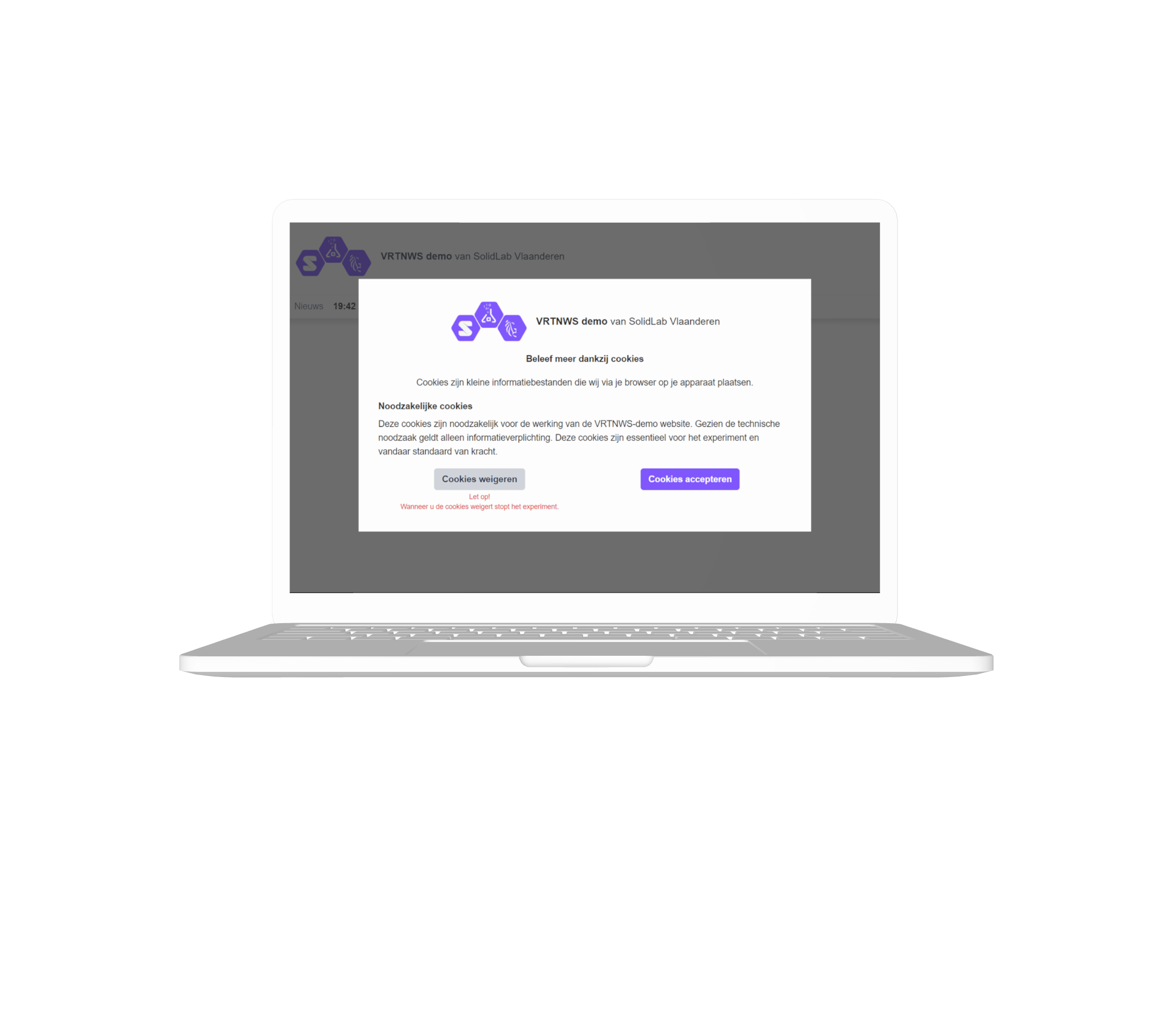 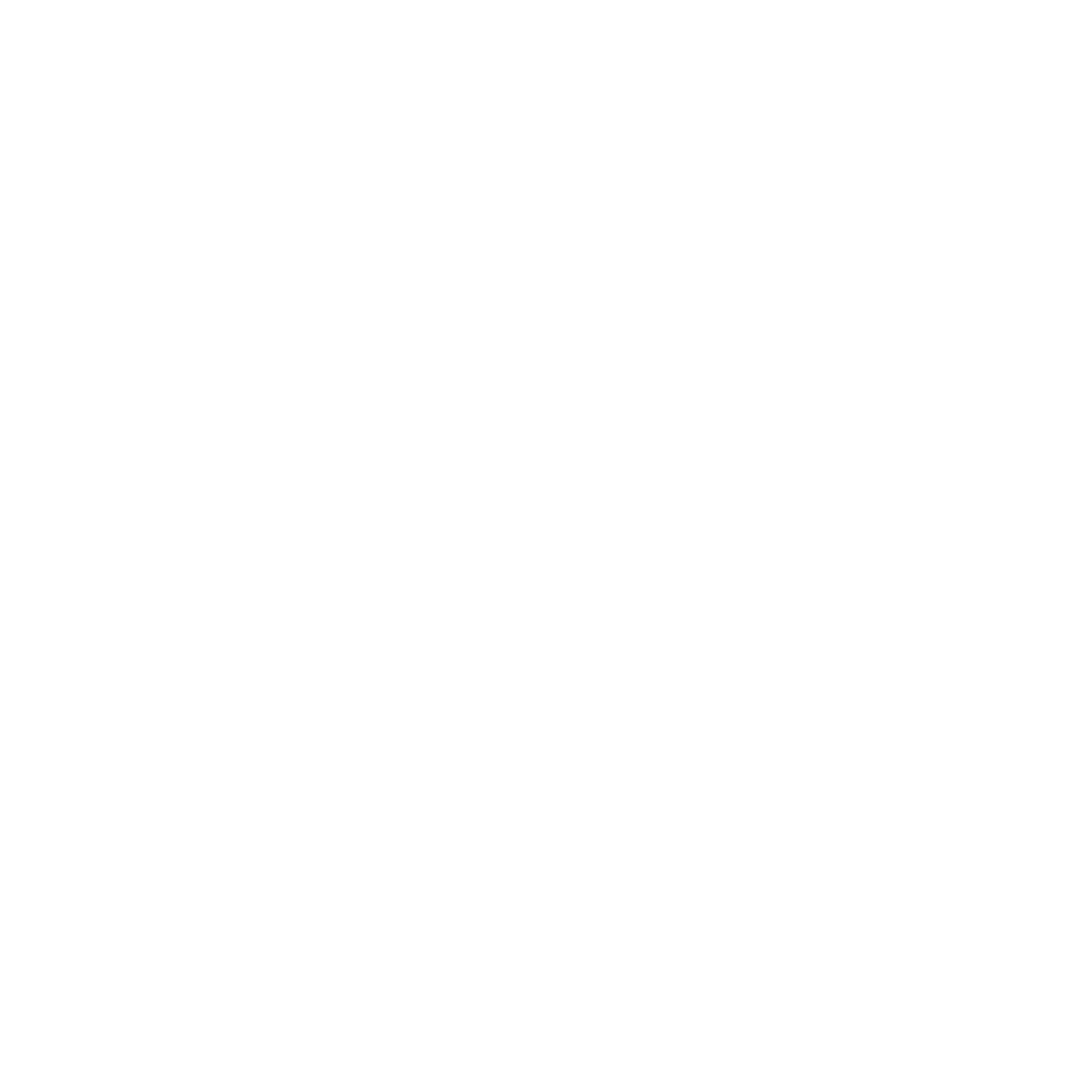 1. Cookies

The reading behavior of the user is processed via cookies. Consequently, the user cannot view or manage the stored data.
n=142
n=150
7
[Speaker Notes: The first version of the website mimics the ‘as is’ situation and thus served the control condition. The users their reading behavior was processed using cookies. All the user's information the users got regarding their data processing was a cookie banner at the beginning of the experiment. Consequently, the users were unable to view or manage the data that was being stored.]
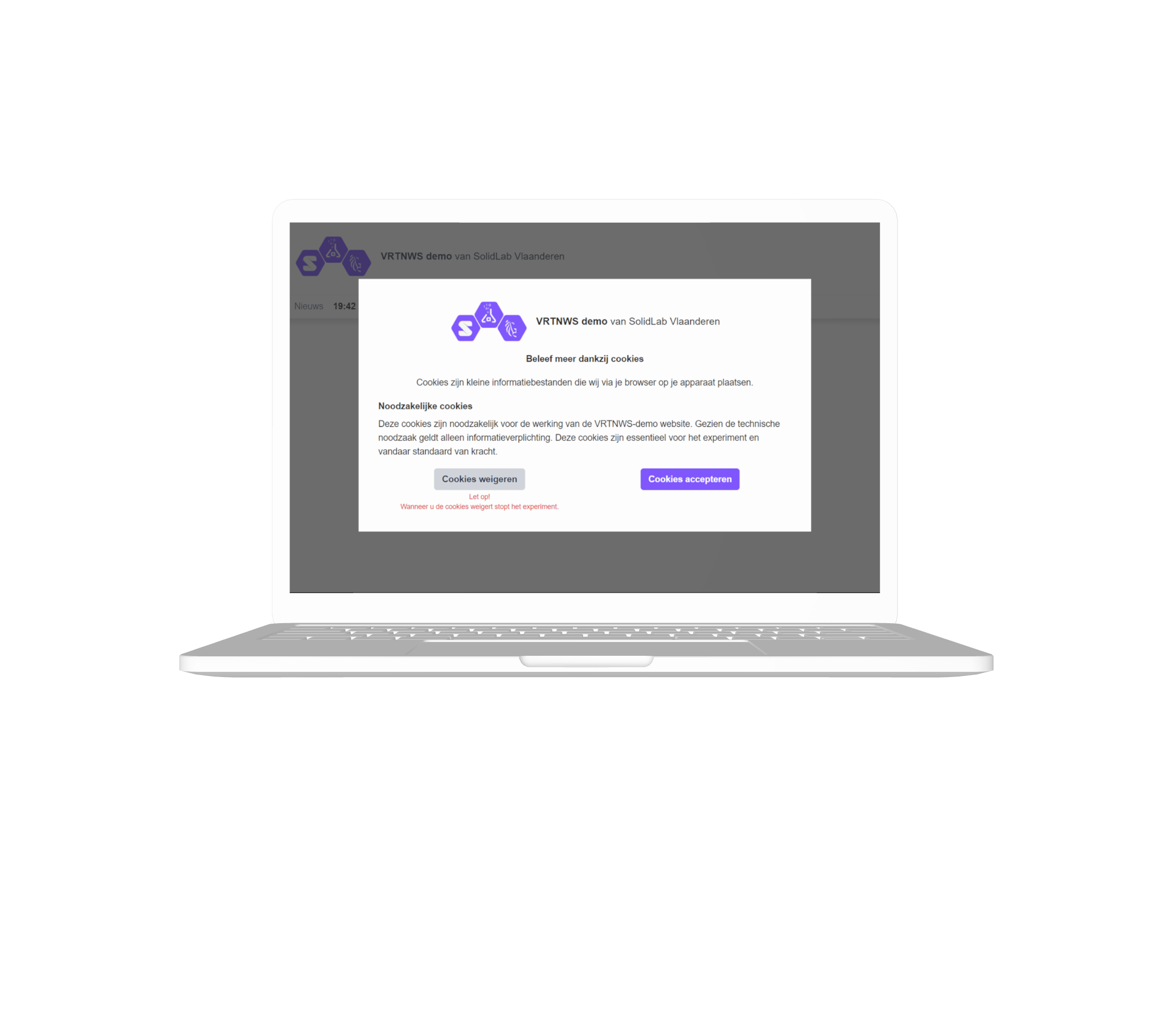 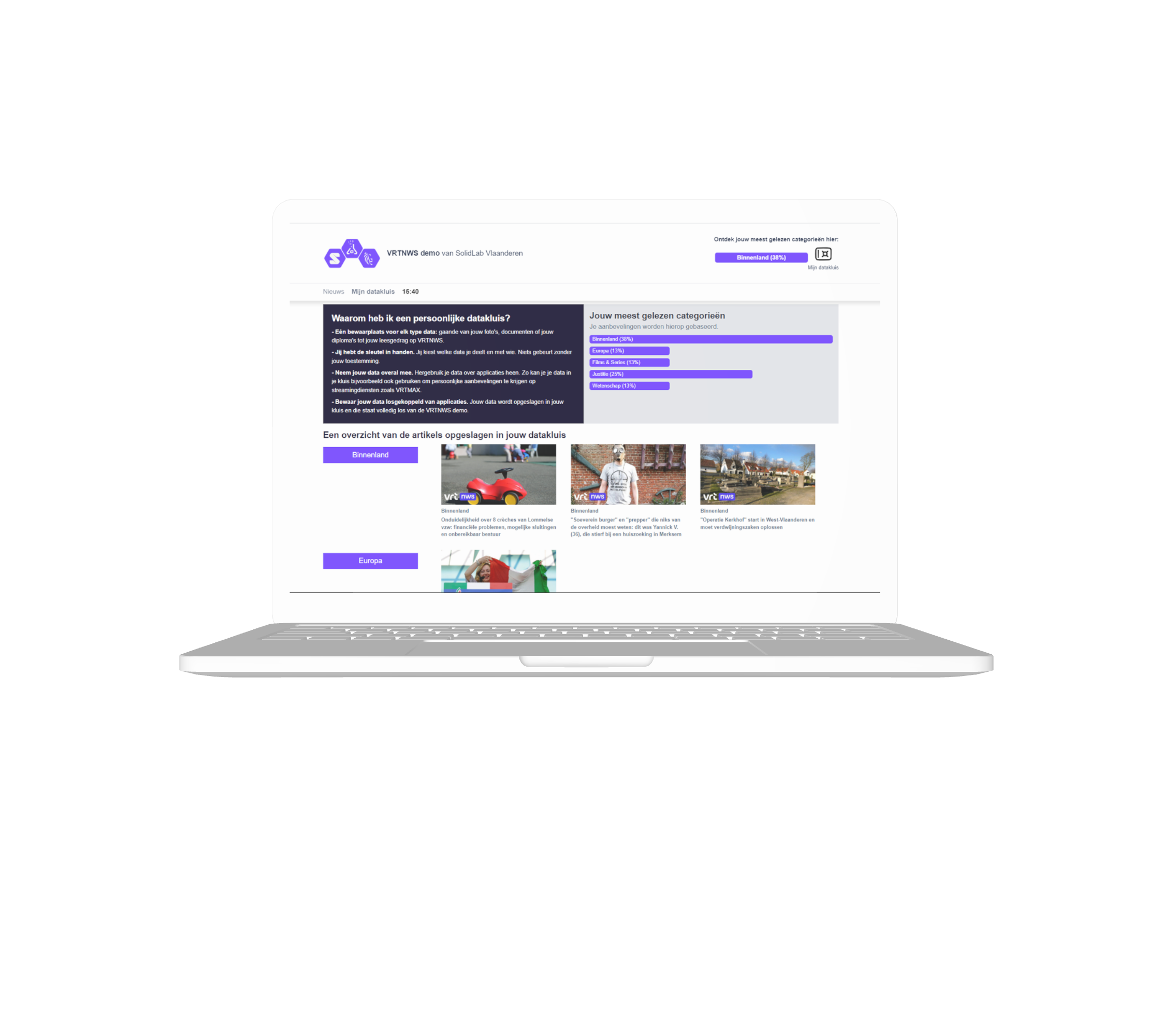 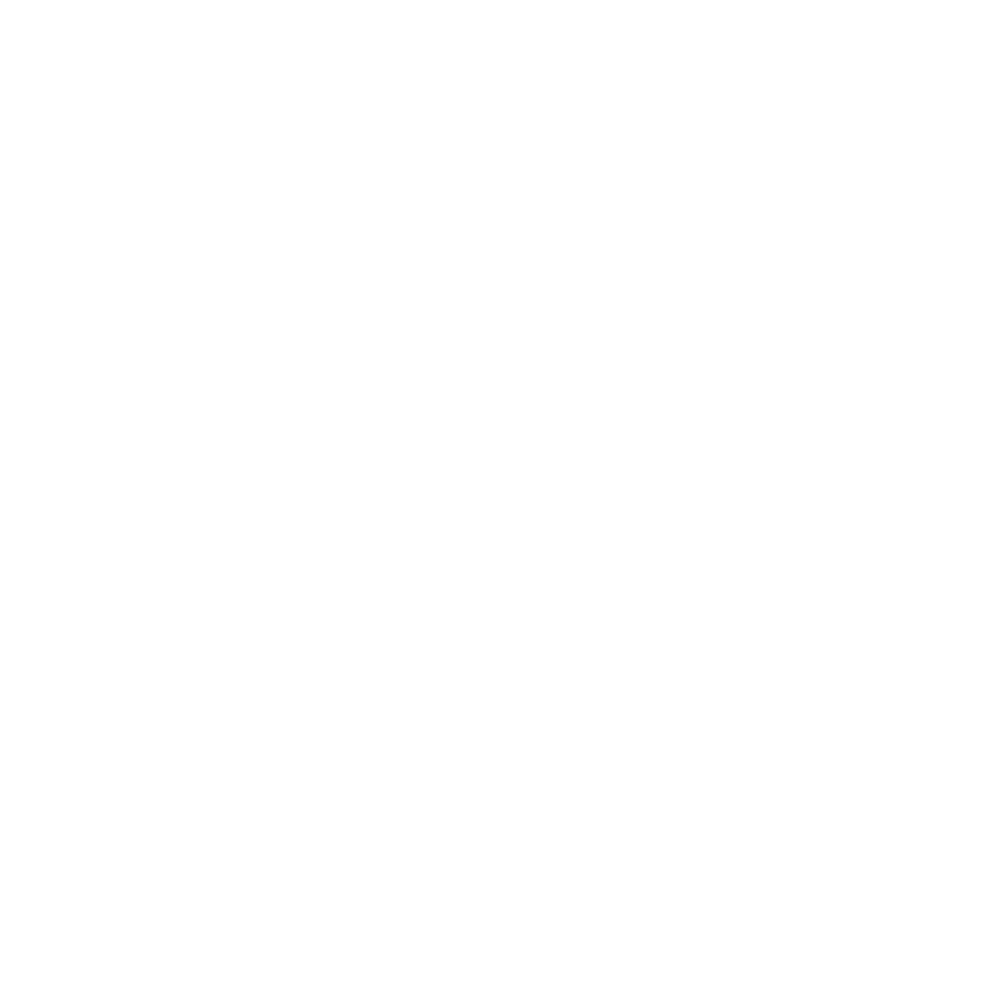 2. Data vault transparency

The user can access his/her stored data through the data vault tab.
n=142
n=150
8
[Speaker Notes: The second condition made use a data vault integration to process the users their data. This means that the reading behavior of the participants was thus stored in their own data vault and users were able to access a tab on the website where they could see an overview of all the data that was being stored and an aggregated view of their most read categories to give them more insight into why certain categories were recommended to them. Further the tab also displayed some information on why they had personal data vault and how it works.]
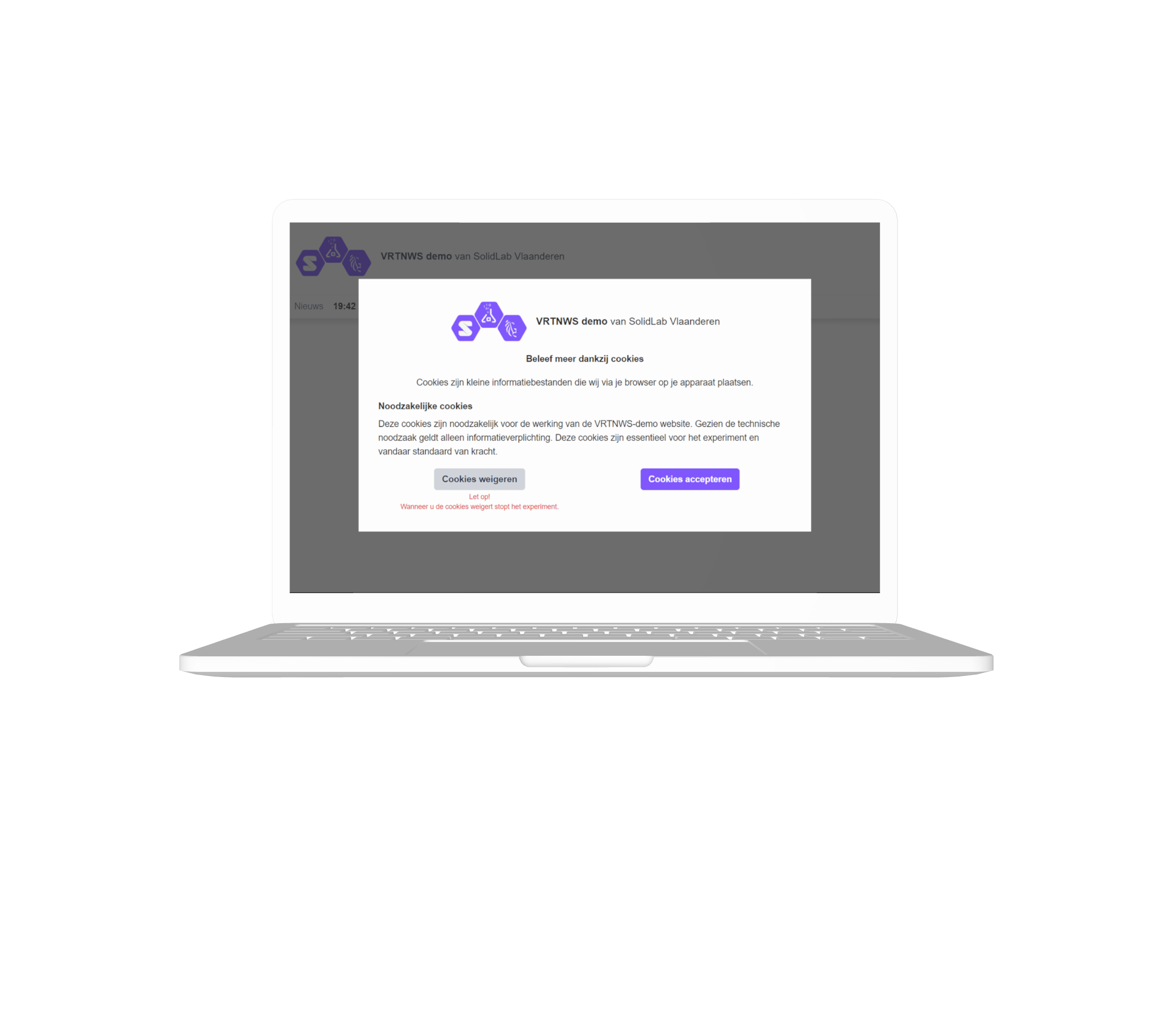 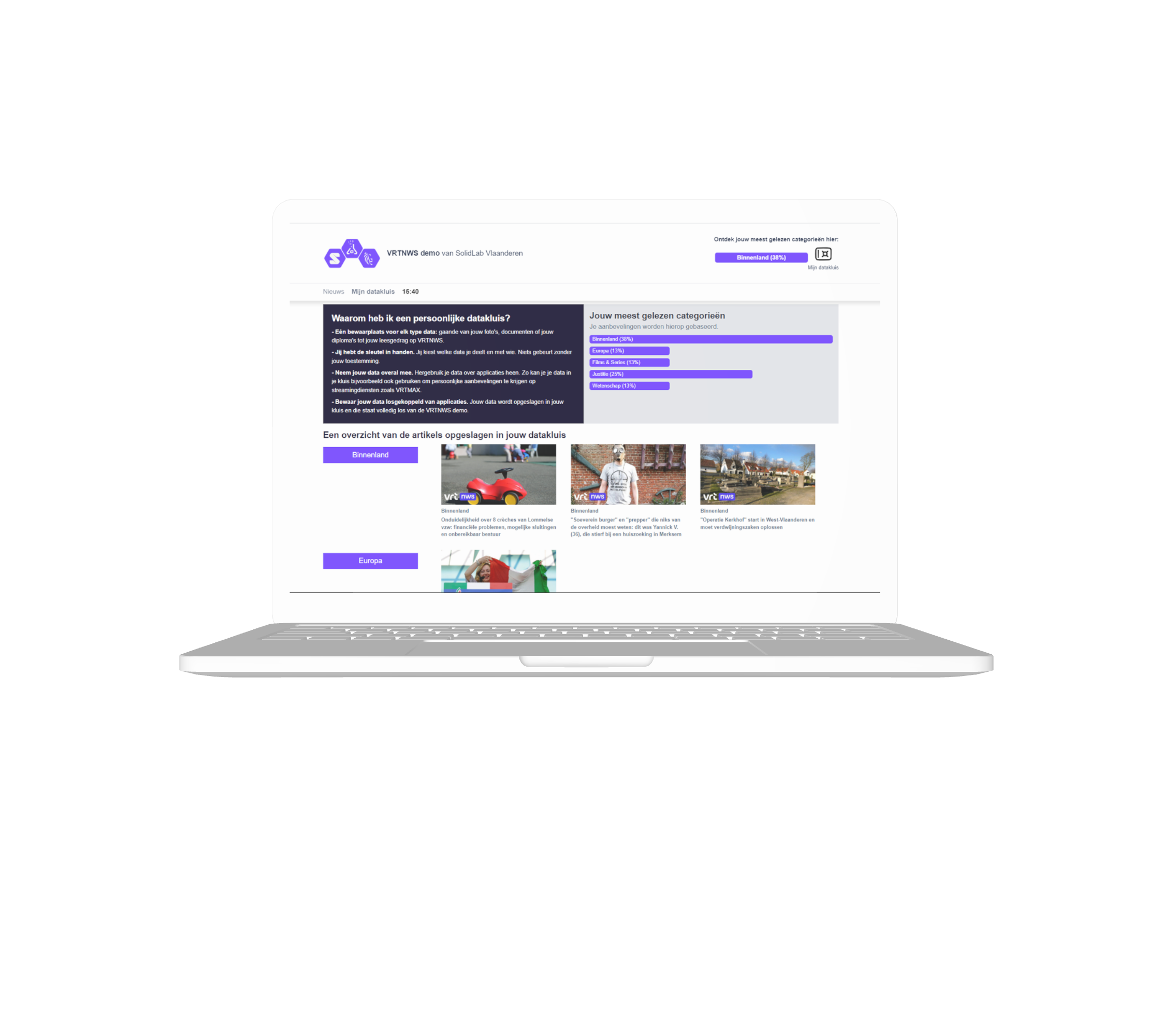 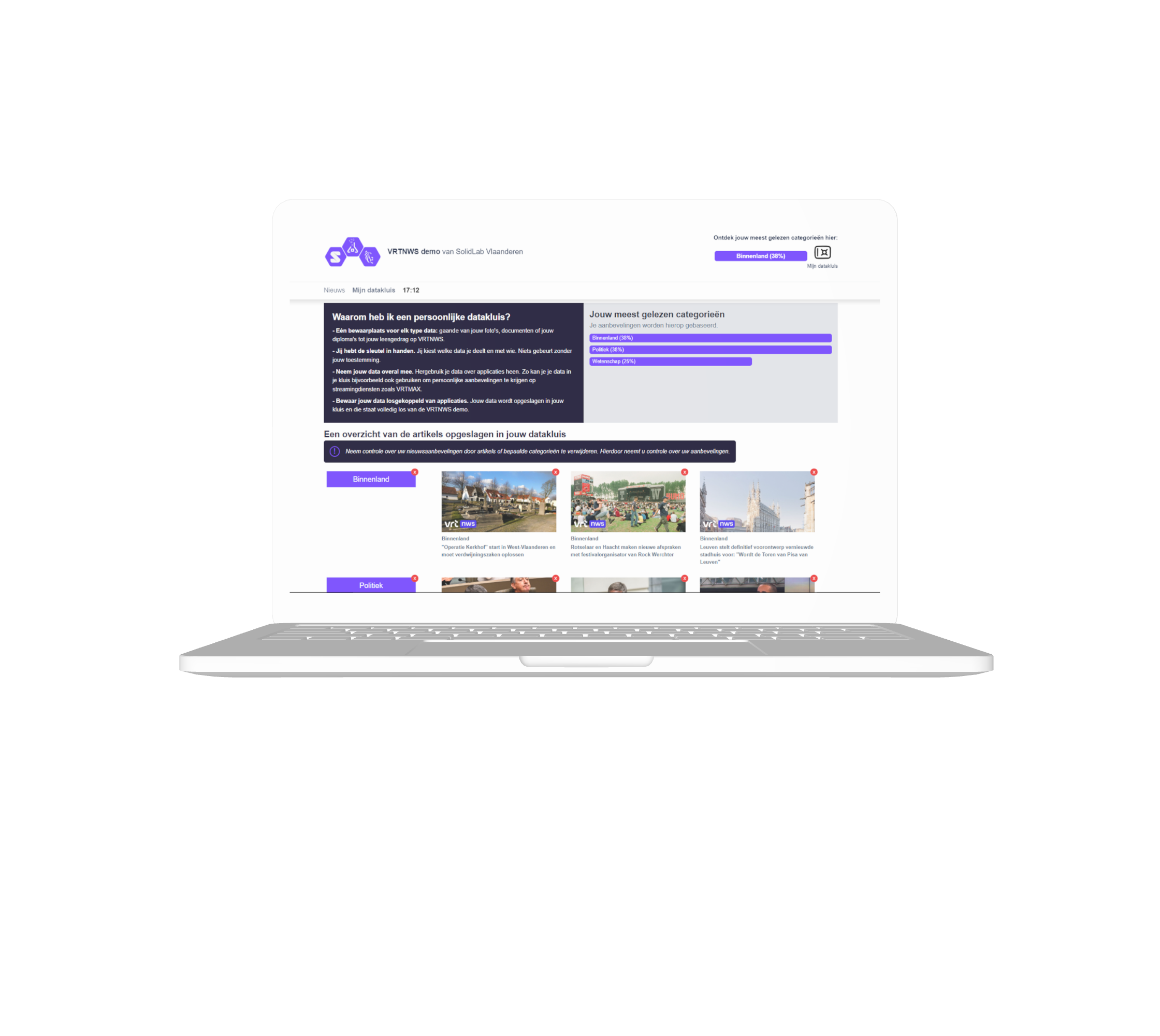 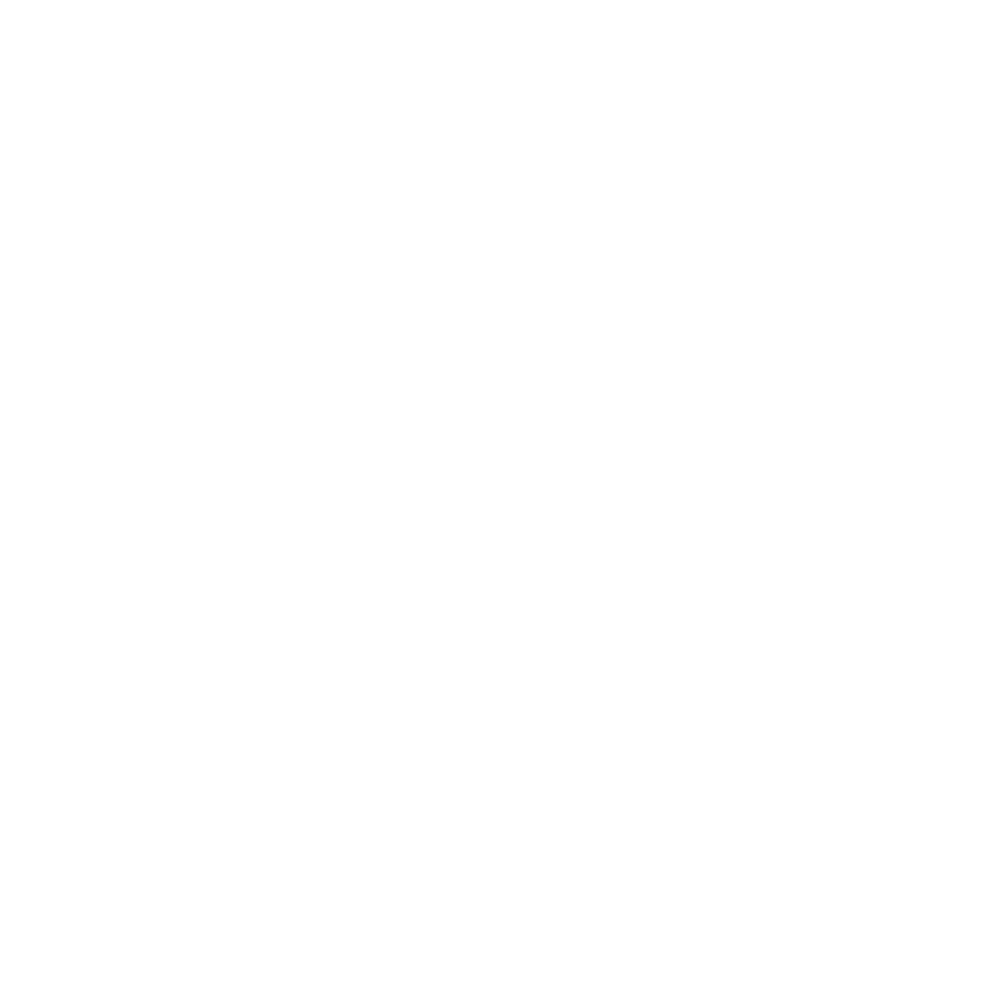 3. Data vault transparency & control

The user can access the stored data and delete articles through the data vault tab.
n=142
n=150
9
[Speaker Notes: The last condition is identical to the second but also allowed users to delete articles form their data vault, which give them more control over the personal recommendations they received.]
The effect of different levels of transparency and control over personal data processing was tested using 3 conditions.
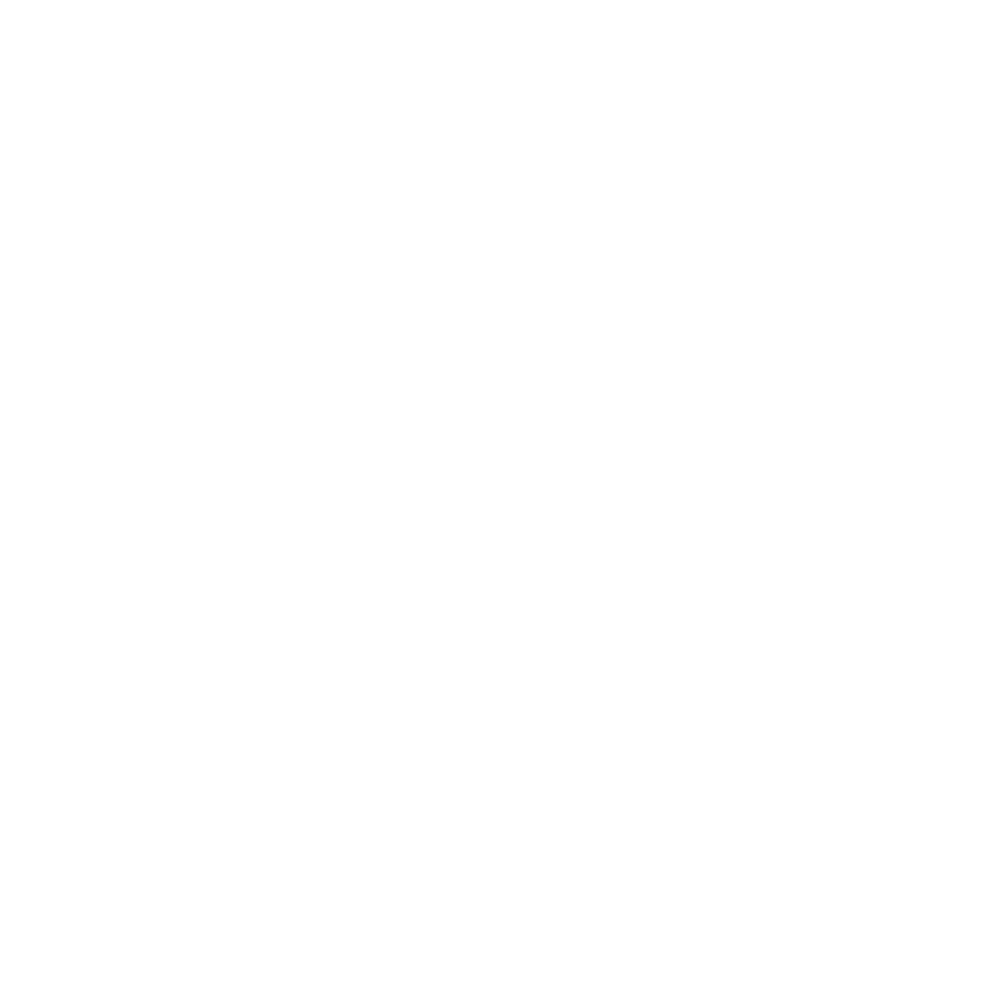 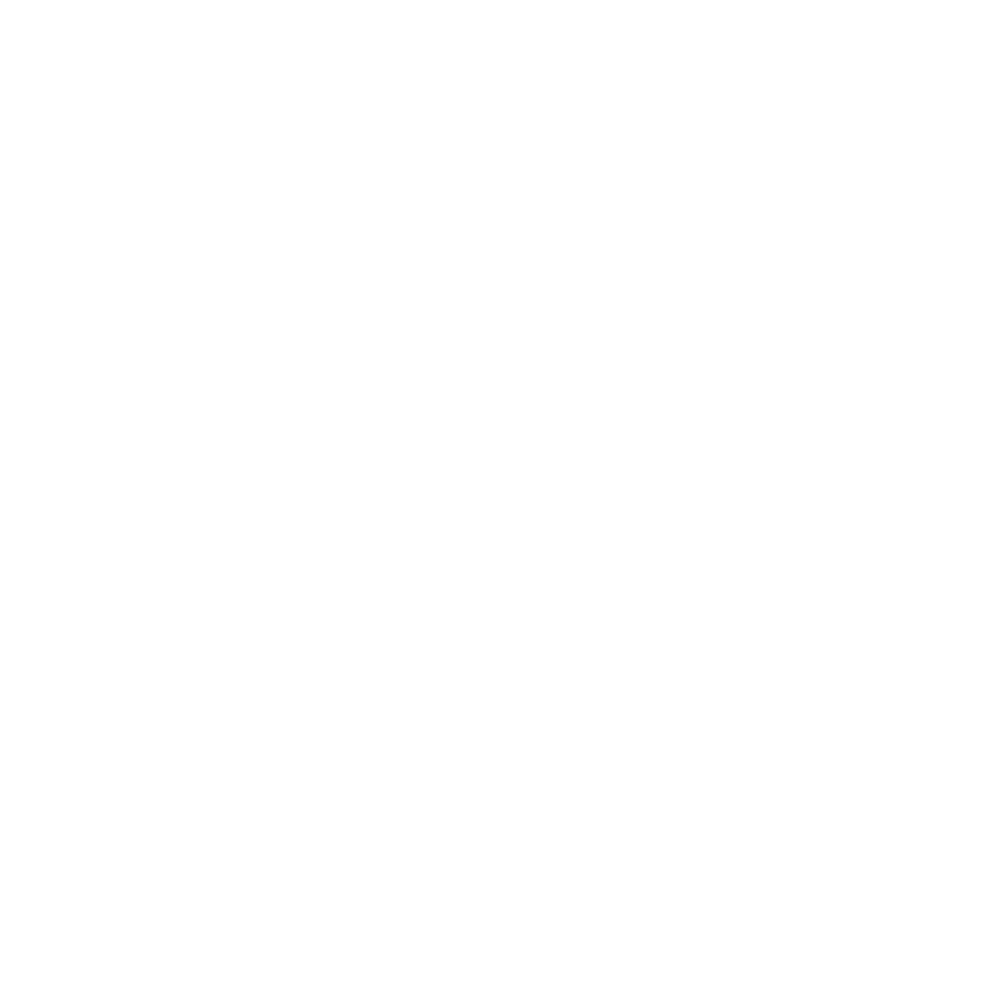 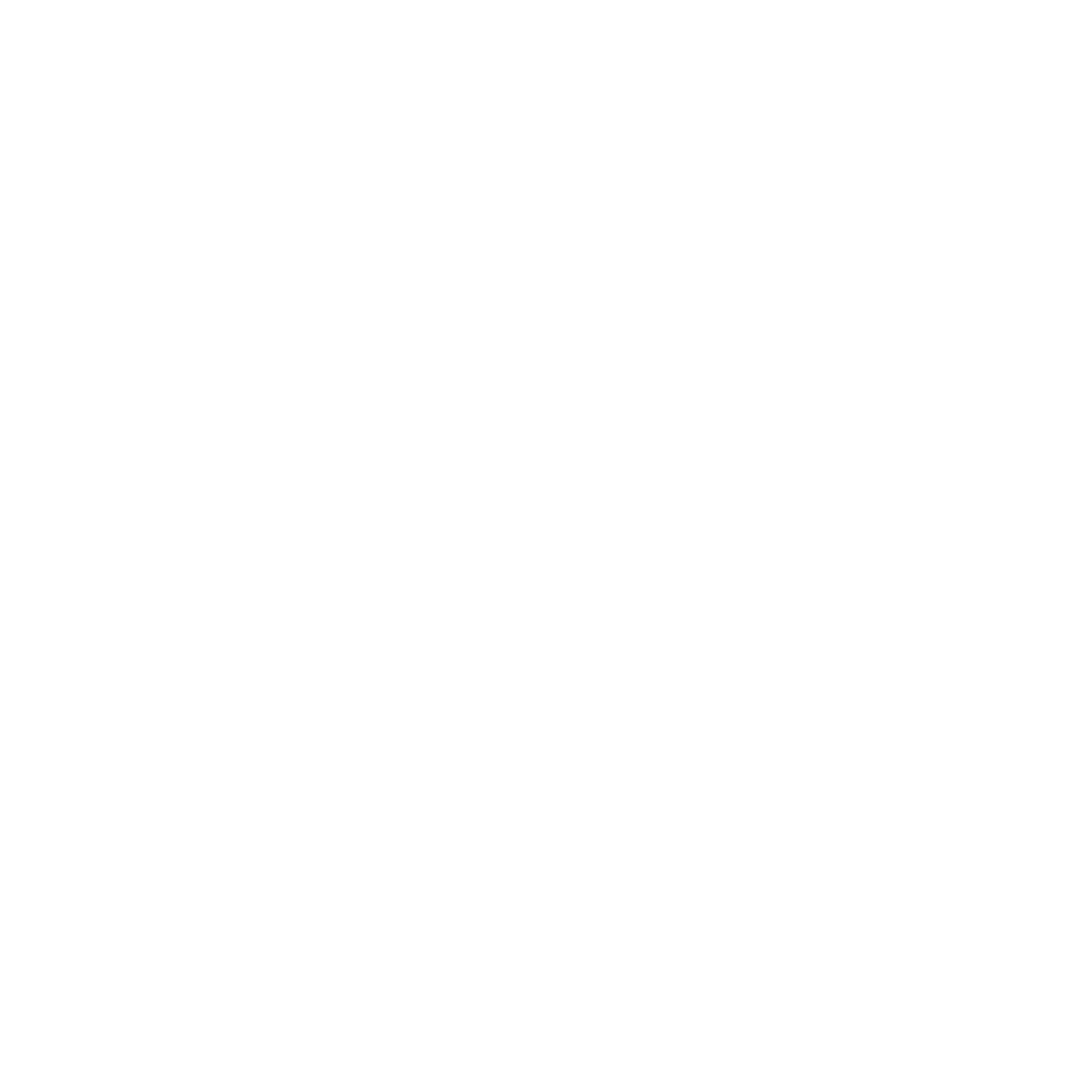 10
[Speaker Notes: So, to sum up: the first condition, using cookies, offered no insights into the data that was being processed, thus being the least transparent, and consequently also didn’t afford any control over users' data and the personalized recommendations. The second one offered more transparency through the data vault tab and the last one also allows users to take control over their data.]
Experiment flow
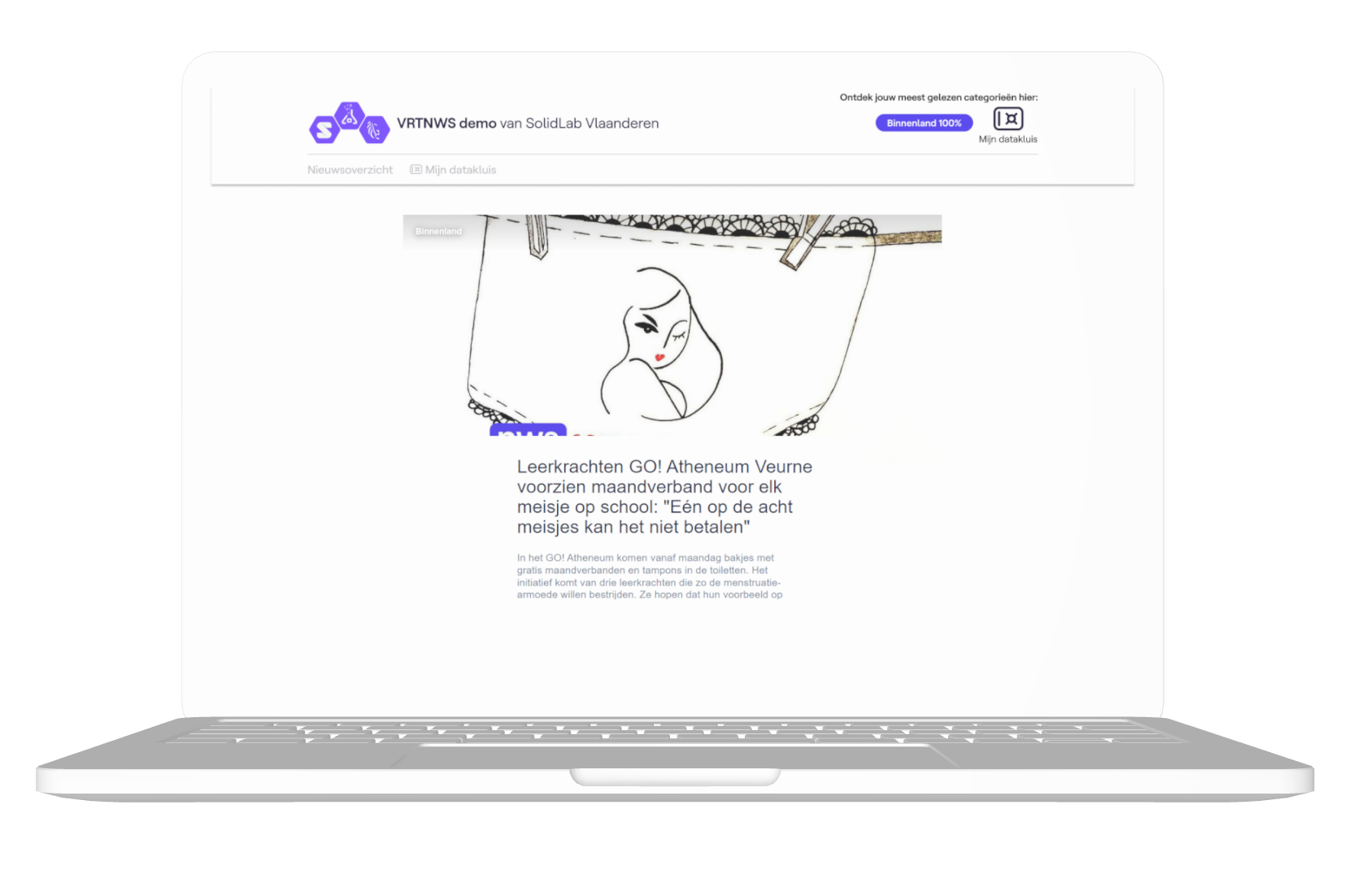 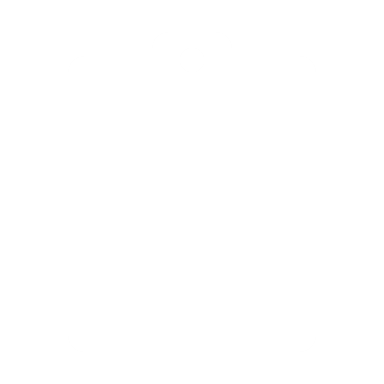 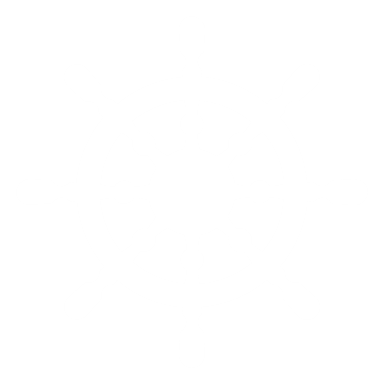 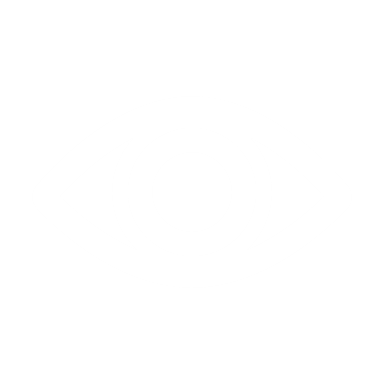 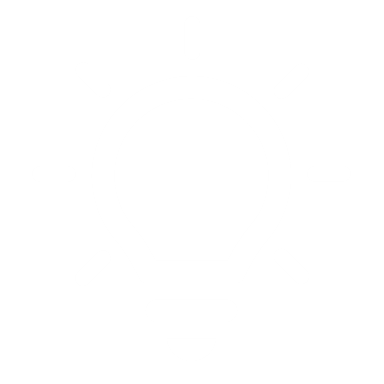 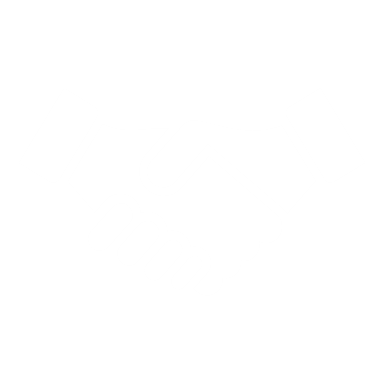 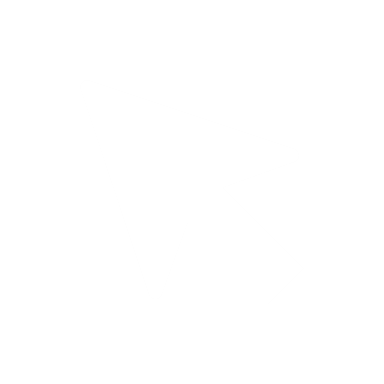 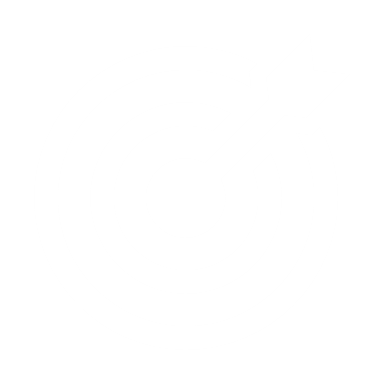 Survey of perceptions
10 min interaction with one of the three conditions
n=142
n=150
11
[Speaker Notes: To measure the effects of a data vault integration we let participant interact with the one of the three conditions for 10min and surveyed them later about their perceptions.]
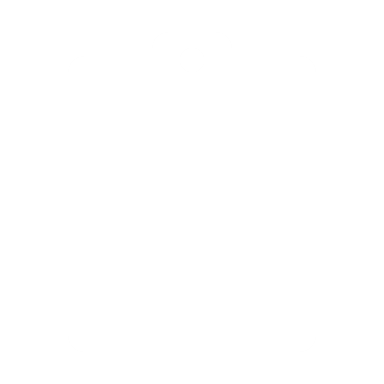 Surveyed perceptions
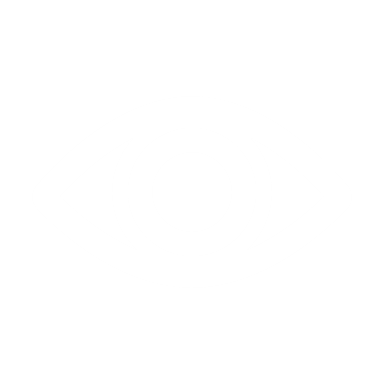 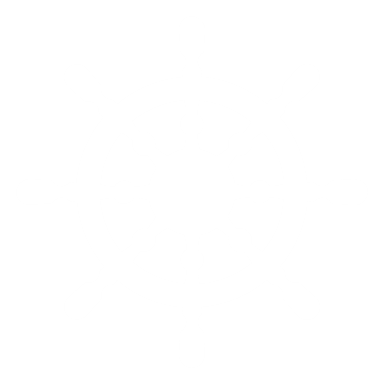 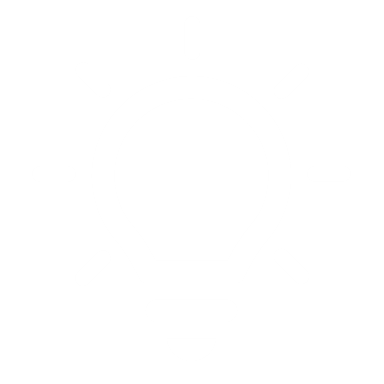 Transparency
Control
Understanding
I understand how my personal data is processed.
I have a clear view of how my personal data is processed.
I feel like I have control over my personal data.
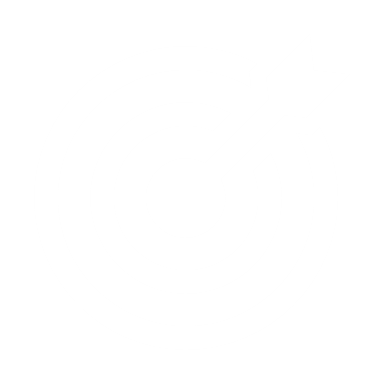 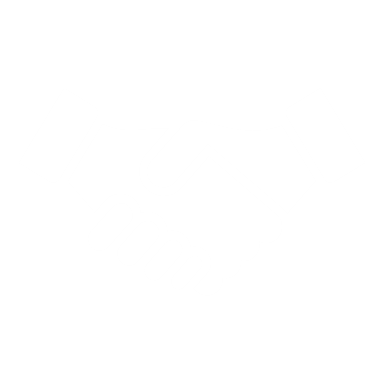 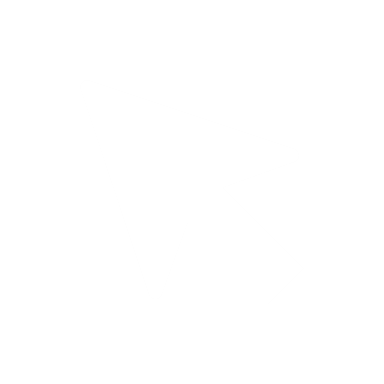 Trust
Usability
Intention to use
I trust the way my personal data is handled.
I plan to use this website in the future.
I found the website easy to use.
12
[Speaker Notes: We surveyed six relevant perceptions regarding the users their experience starting with 1) transparency, ...]
The integration of a data vault has a significant positive impact on:
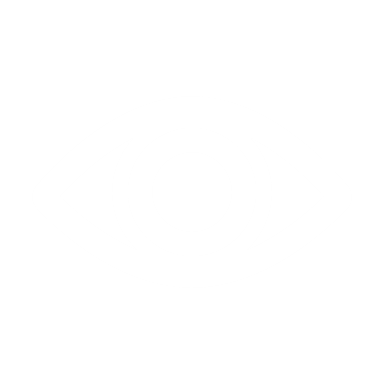 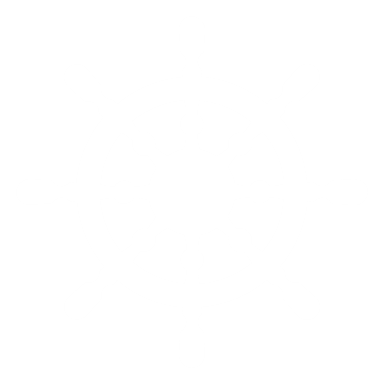 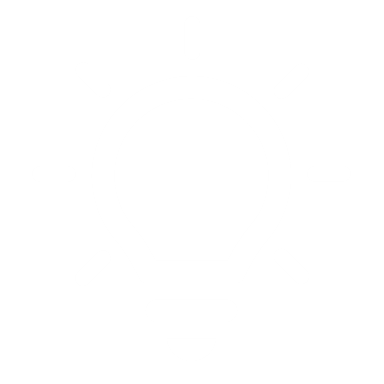 Transparency
Control
Understanding
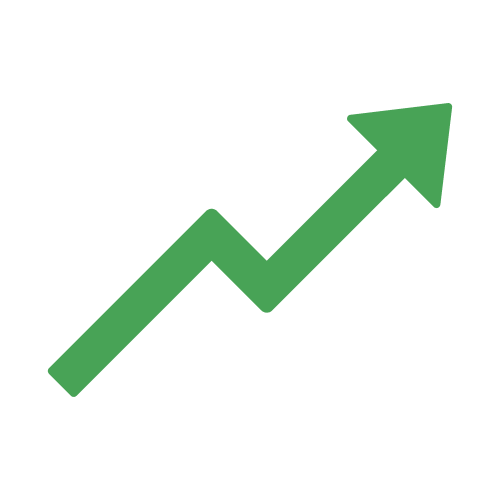 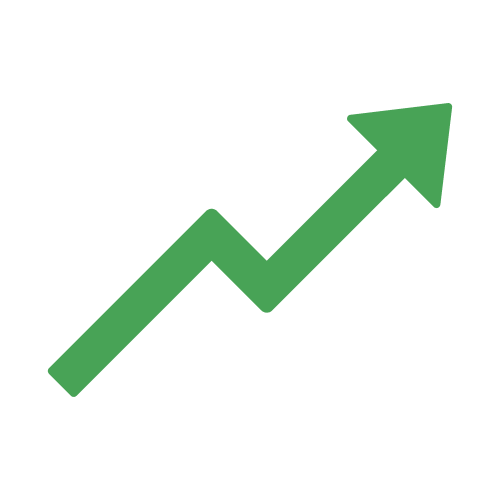 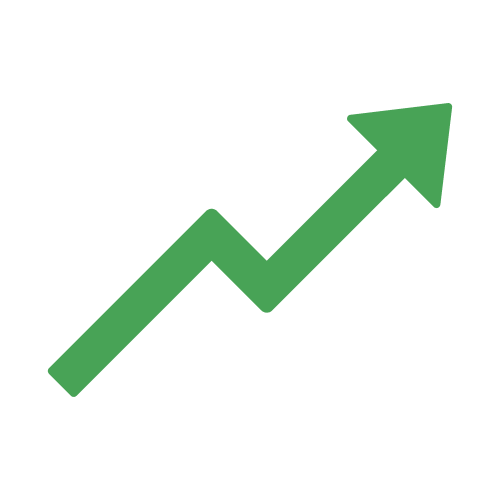 I understand how my personal data is processed.
I have a clear view of how my personal data is processed.
I feel like I have control over my personal data.
[Speaker Notes: Our results show that the integration of a data vault had a significant effect on the users their perceived transparency, control and understanding about the processing of their personal data.]
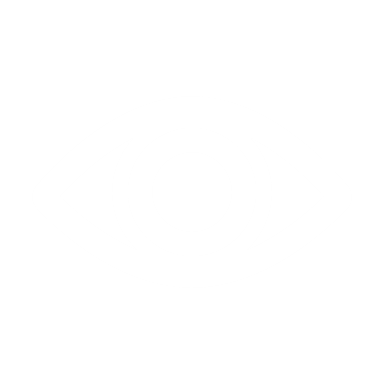 Transparency
I have a clear view of how my personal data is processed.
Data vault transparency and control
A data vault makes people feel that they have a clearer view of how their personal data is being handled.
Data vault transparency
Cookies
[Speaker Notes: Regarding transparency we found that user feel that they have a clearer view over how their personal data is being processed, compared to the use of cookies. We did not find a significant difference between the second and third conditions, which was as expected since users were offered the same overview in the data vault tab.]
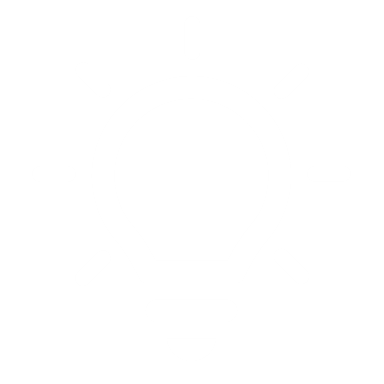 Understanding
I understand how my personal data is processed.
Data vault transparency and control
Data vault transparency
Greater transparency about data processing through a data vault also leads to a better understanding of it.
Cookies
[Speaker Notes: For understanding we found similar result: again, a significant difference between the integration of a datavault and cookies but no significant difference between the two datavault conditions.]
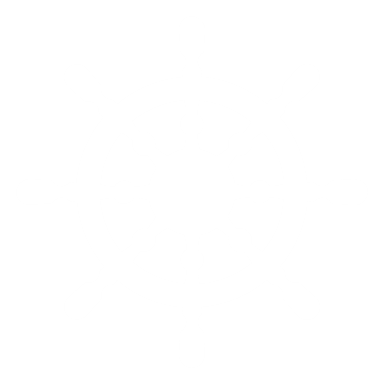 Control
I feel like I have control over my personal data.
Remarkable: Transparency in particular influences perceived control. We see no additional effect by also effectively giving the user more control.
Data vault transparency and control
Data vault transparency
Cookies
[Speaker Notes: Lastly, we also found that the integration of a data vault had a significant impact on the users’ perception of control over their personal data. Remarkable here is that we didn’t not find a greater effect in the third condition, where people were given more control, compared to the second condition where people were just able to see what data was being stored. This suggest that just by giving people increased transparency, they also feel like they are more in control of their personal data.]
The integration of a data vault had no significant impact on:
Cookies		Data vault transparency		Data vault transparency and control
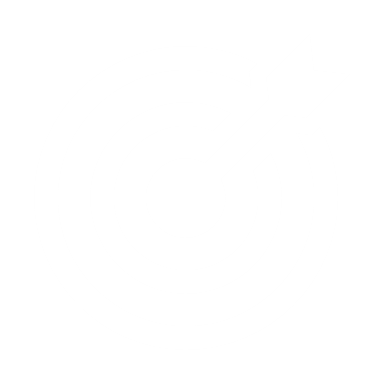 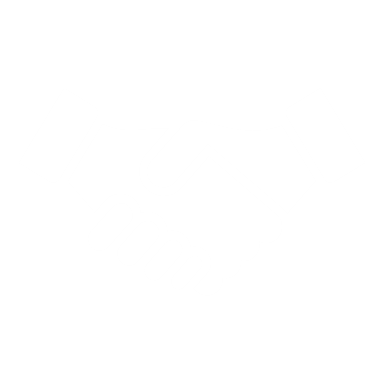 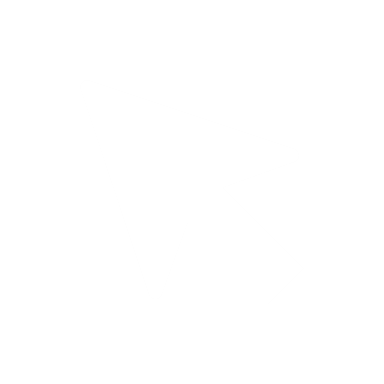 Trust
Usability
Intention to use
I trust the way my personal information is handled.
I plan to use this site in the future.
I found the website easy to use.
17
[Speaker Notes: It’s also important to notice that we didn’t find any significant effect due to the integration of a data vault when it comes to trust, usability or intention to use the website.]
“Ik vond de inlog procedure nogal chaotisch.”
“Was duidelijk, vlot navigeerbaar en duidelijke info over wat de artikels gaan.”
“Ik heb niets van Sport gezien.”
“Enkel een beetje saai qua lay-out en kleuren”
“Te veel nieuws in één keer.”
“Inzicht en controle op vergaarde privacygegevens moeten een prominentere plaats innemen op de website.”
Qualitative results
Feedback of the users on the news website
“Aanbod van nieuwsartikelen mocht iets ruimer zijn.”
“De meeste titels suggeren al een bepaalde visie op het nieuws die misschien niet overeenkomt met de visie van de lezer.”
“Vooral de afwezigheid van storende banners was een verademing.”
“Wie kan mijn interesses zien?”
“Datakluis media, datakluis overheid, datakluis bank, … Hoeveel nog?”
18
[Speaker Notes: In our qualitative analysis it also became apparent that the overall impression of the website was mostly influenced by the content of the articles, the attitude of people towards a recommender system for  and the layout of the website, rather than the presence of the data vault.]
Classification of the qualitative feedback
N(total) = 191  remarks
Lay-out
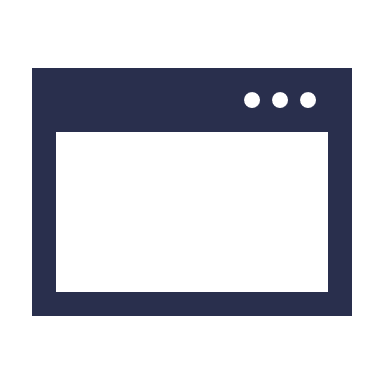 Recommender system
Only 7 of the 191 remarks refer to the data vault
Bugs
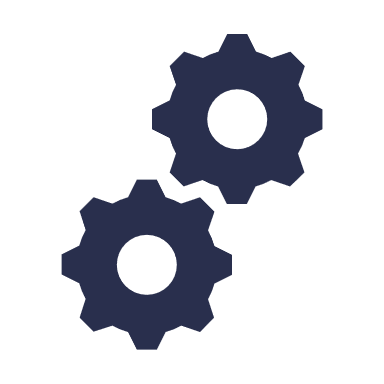 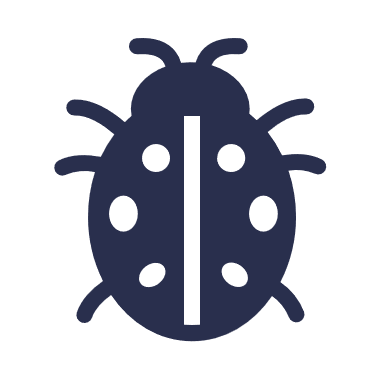 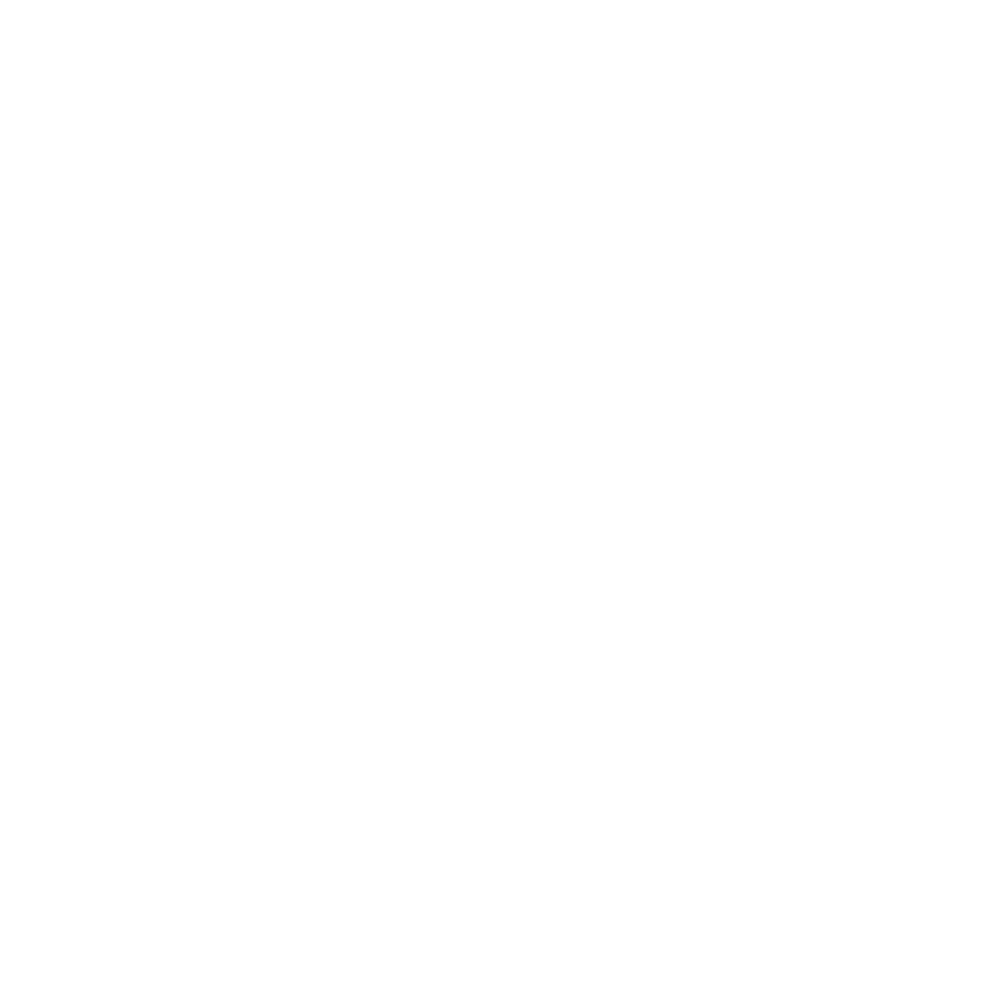 19
N=7
N=23
N=42
N=25
[Speaker Notes: As you can see]
Experiment 2
How can we heighten the users’ intention to use Solid?
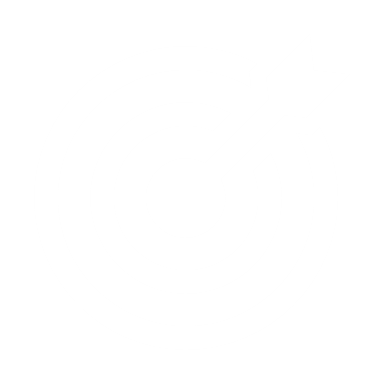 Intention to use
I plan to use this site in the future.
20
[Speaker Notes: Given these results, and the fact that we found no significant impact on the intention to use the system when a data vault was implemented, it triggered us for a second experiment in which we wanted to dive a bit deeper into the motivation of people for adoption a data vault.]
Technology Acceptance Model
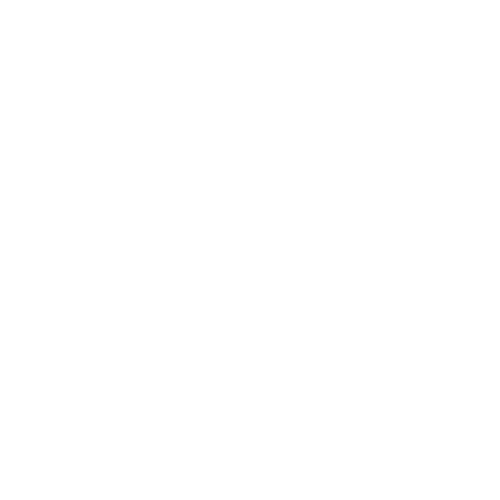 Perceived Usefulness
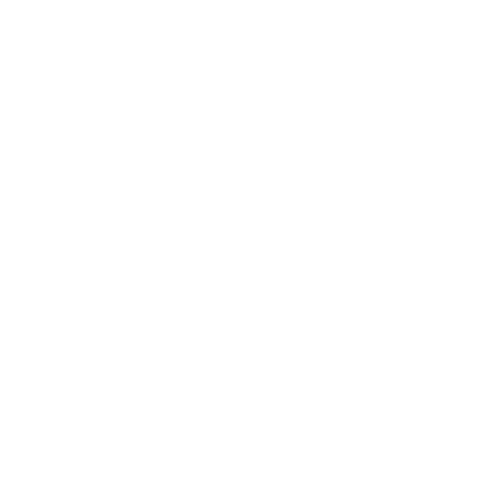 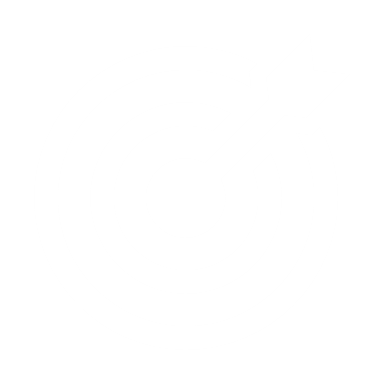 Intention to use
Actual use
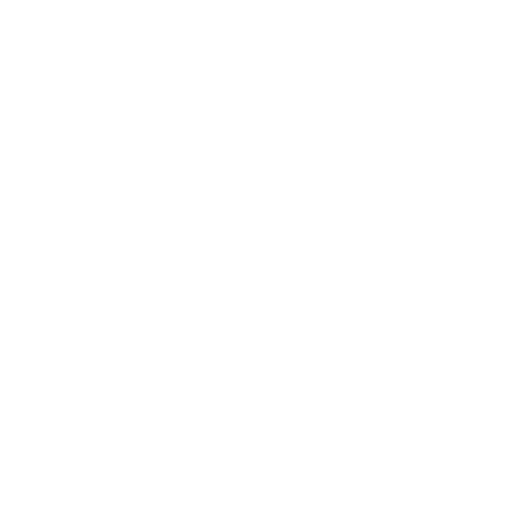 Perceived Ease of Use
21
[Speaker Notes: For this we started from the Technology Acceptance Model, in which Perceived usefulness and perceived ease of use are identified as the two main factors influencing users’ intention to use a system. I our experiment we aimed at heighting the perceived usefulness of data vault, through highlighting different aspects of a data vault.]
3 different arguments aiming to heighten the perceived usefulness of Solid
Enhanced personalization
Enhanced control
Single Sign-On
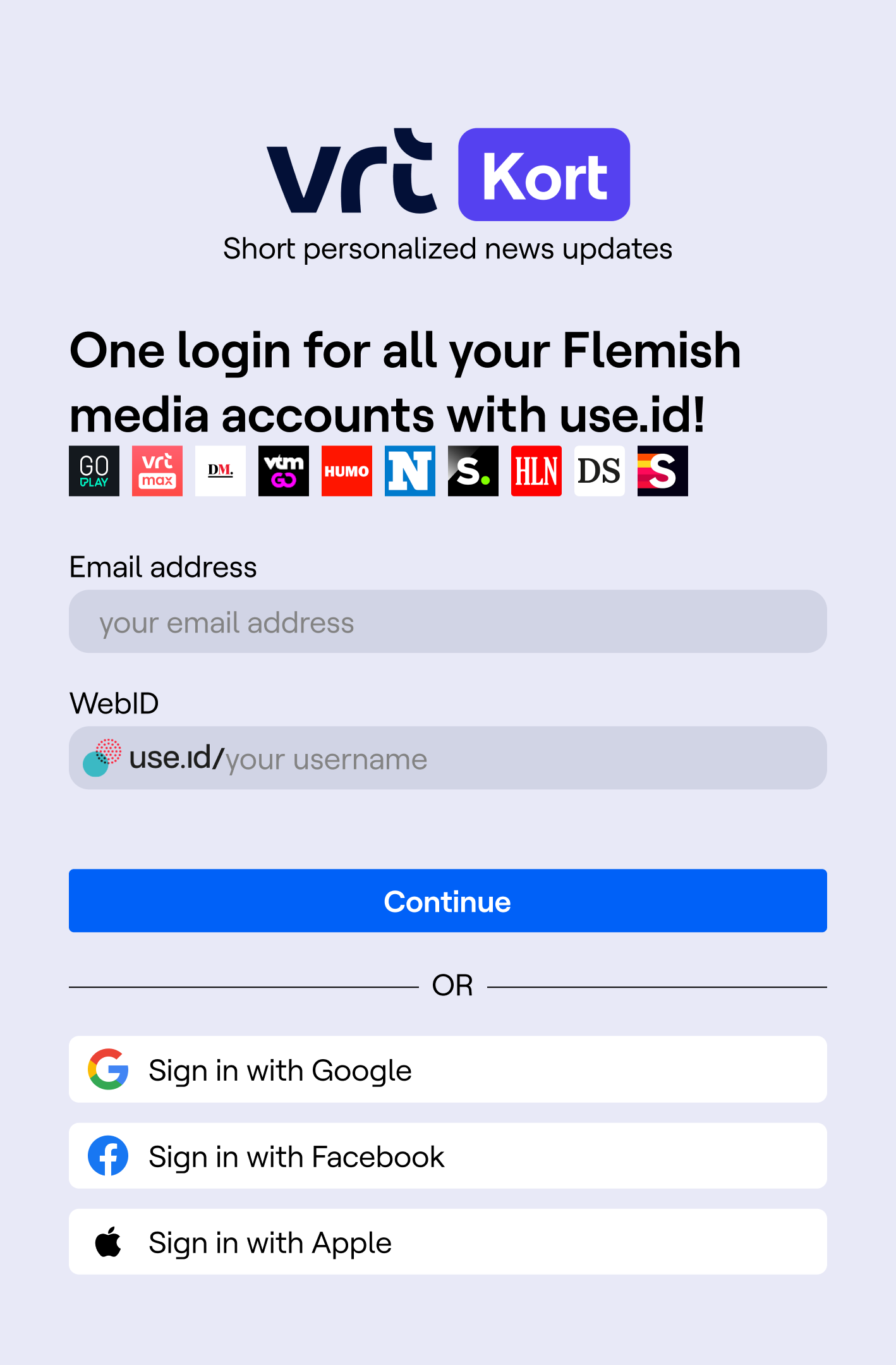 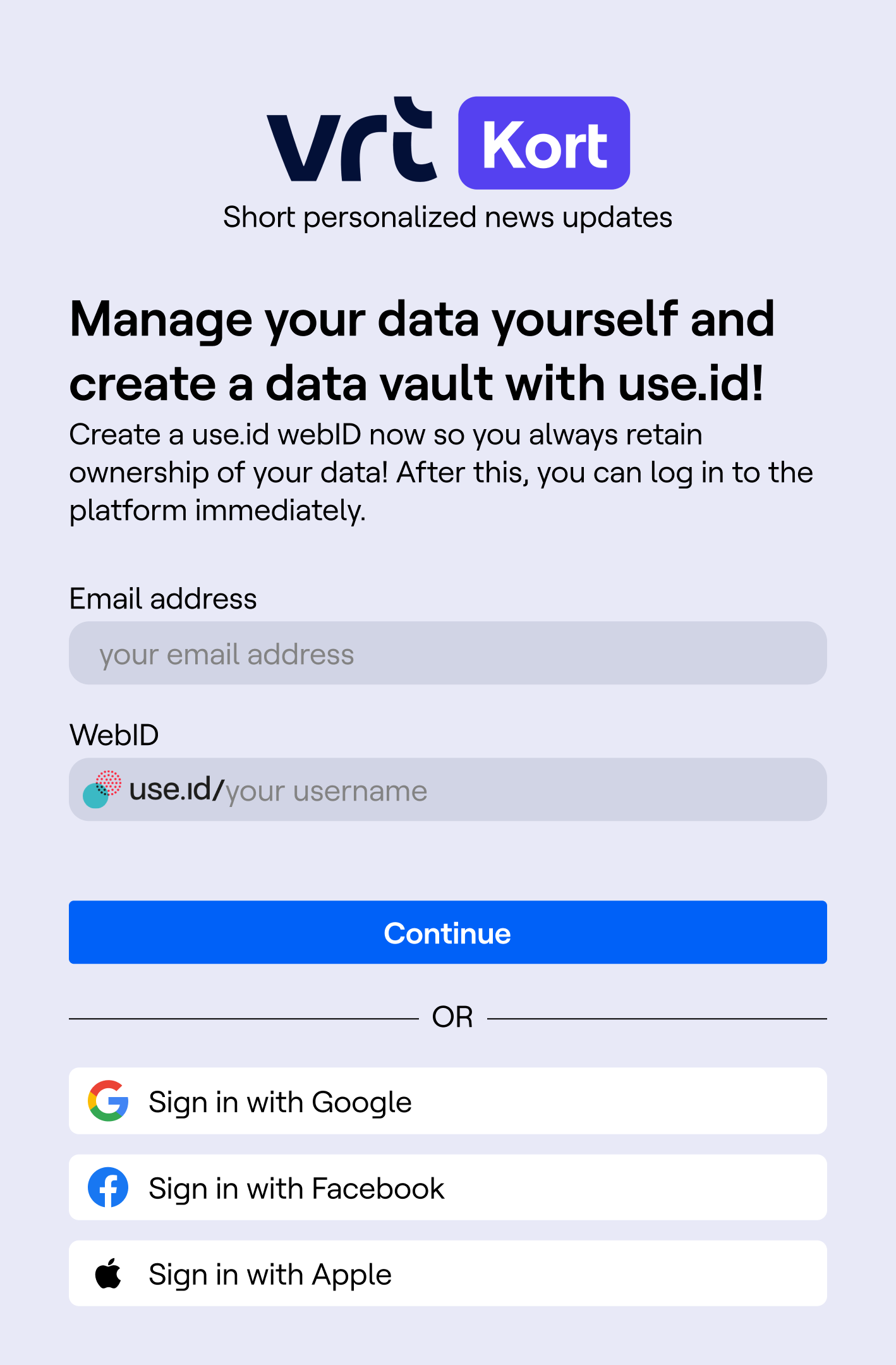 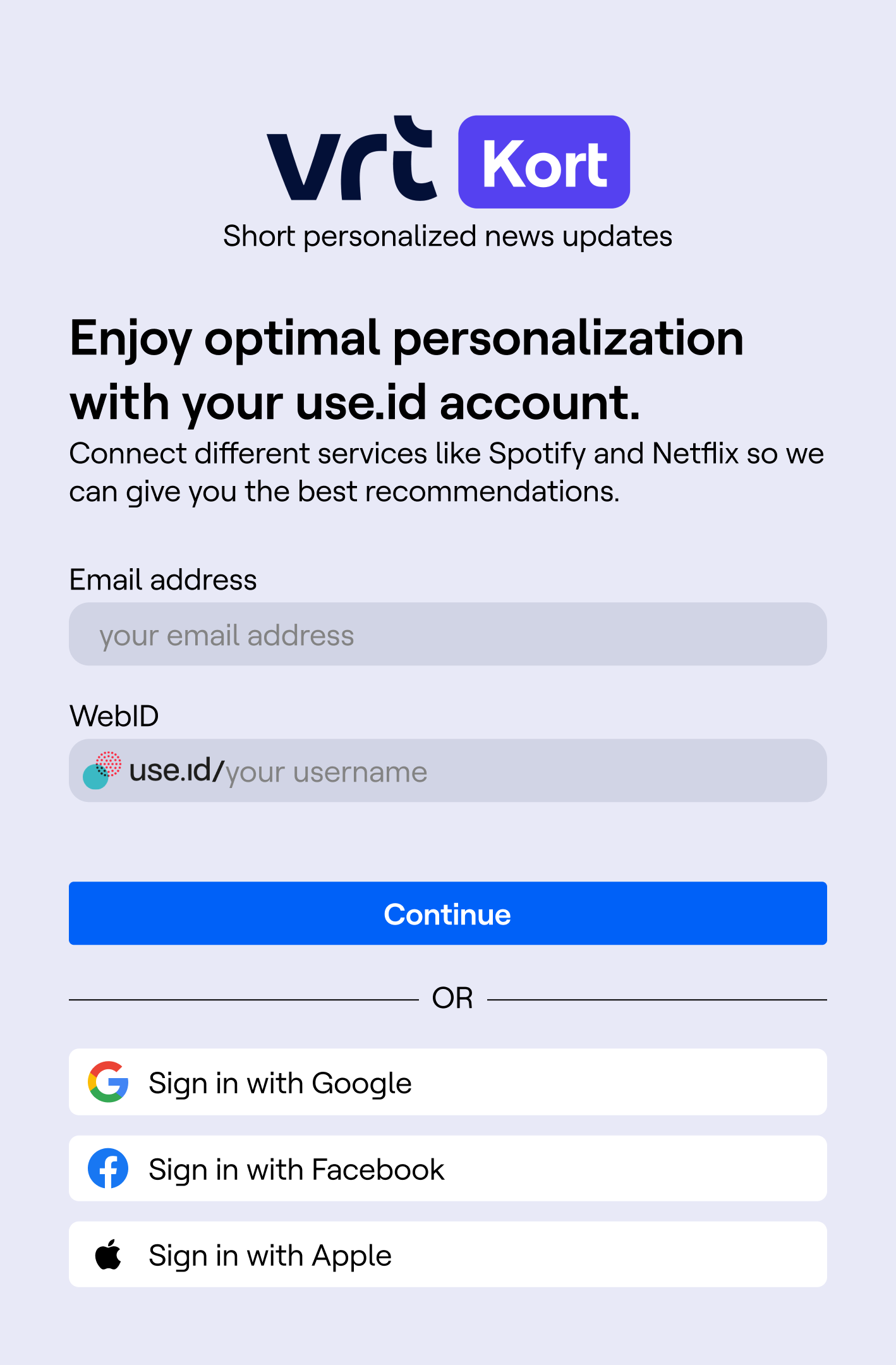 22
[Speaker Notes: We thus set up an experiment in which we asked users to find an article on a news website but in order to access the newswebsite they first had to create a data vault. For this registration screen we created three different version, each highlighting a different aspect of data vaults. The first one highlighted enhanced control, the second one enhanced personalization and the last one SSO.]
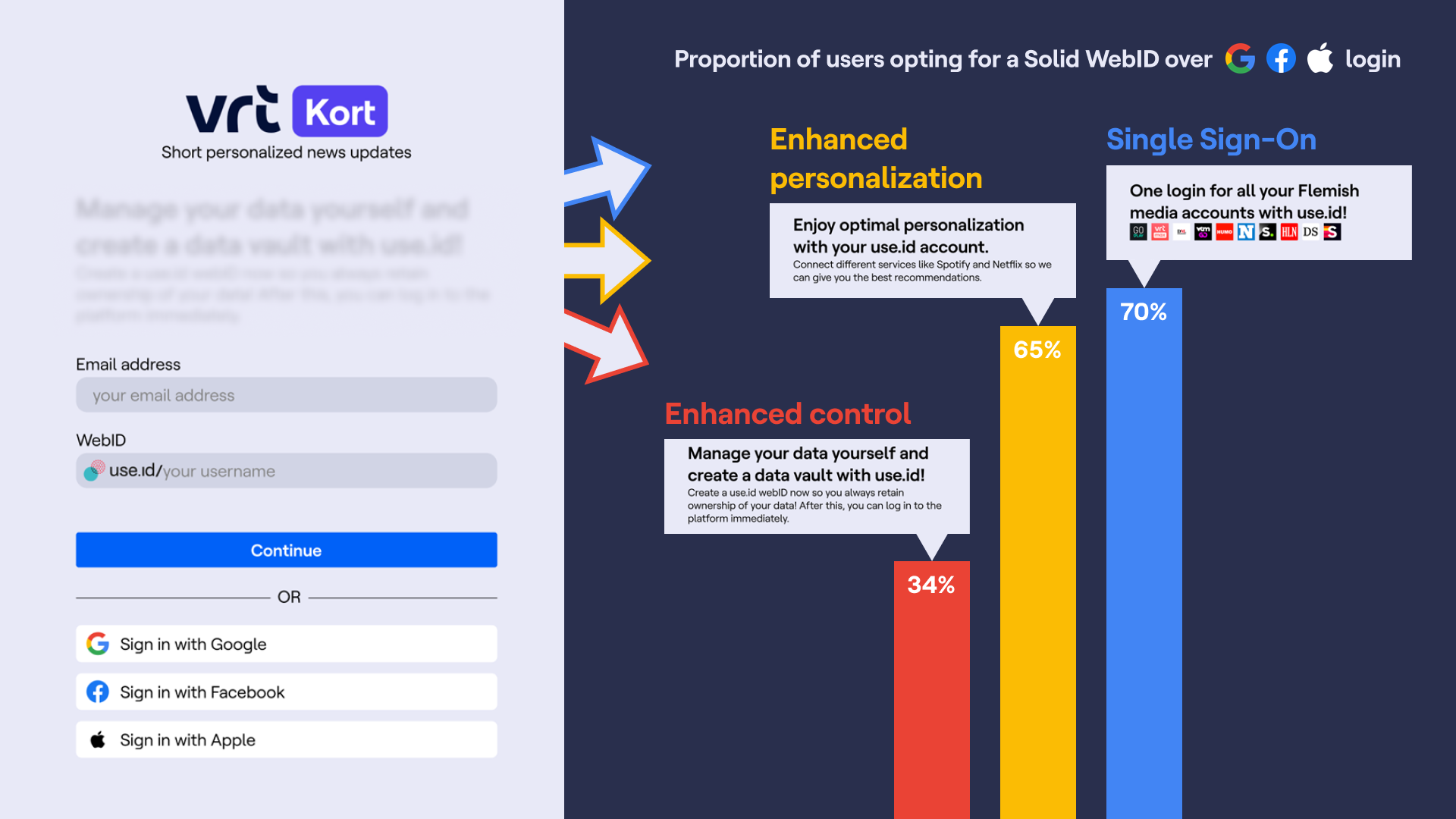 Proportion of users opting for Solid over			login
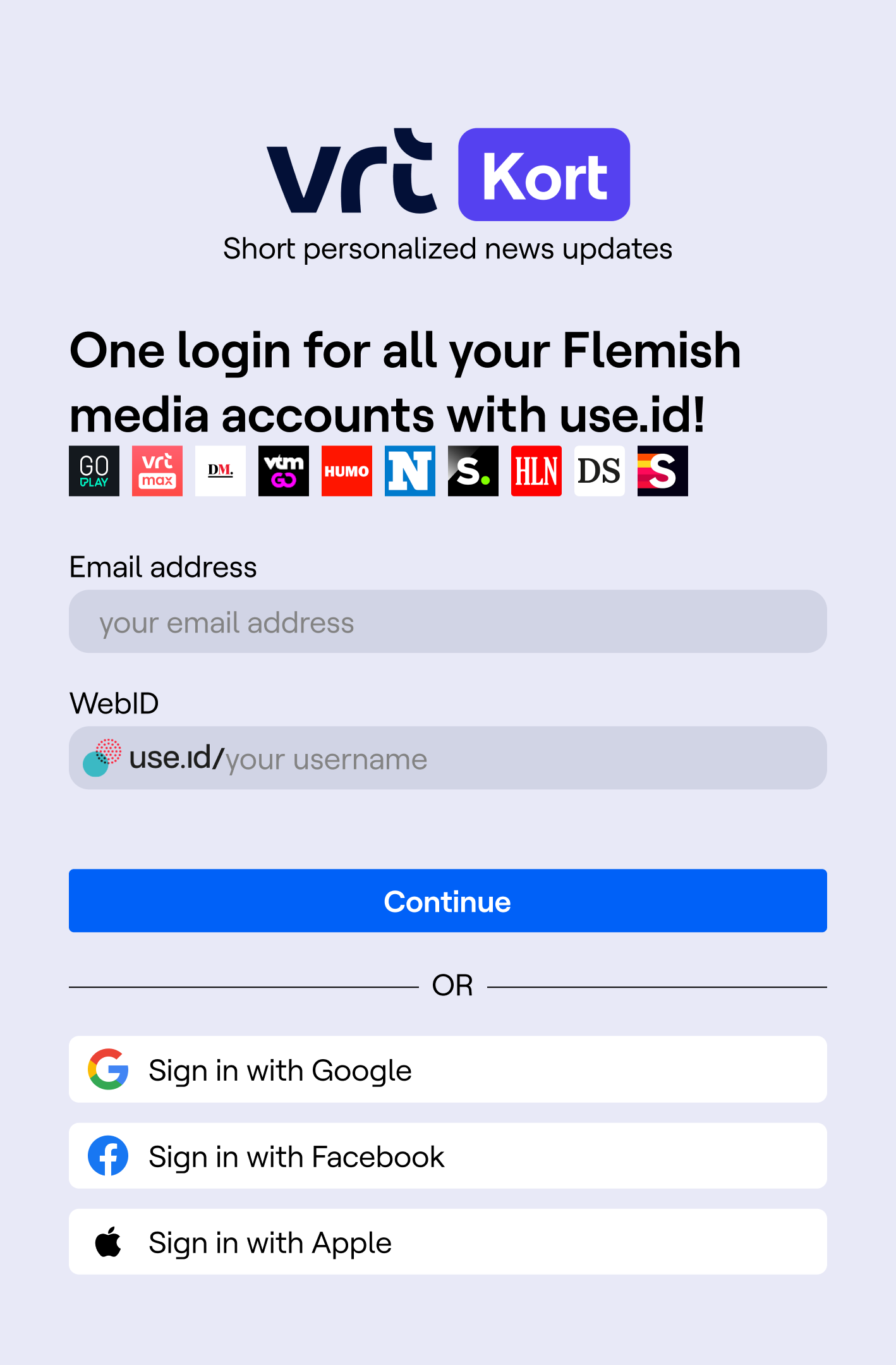 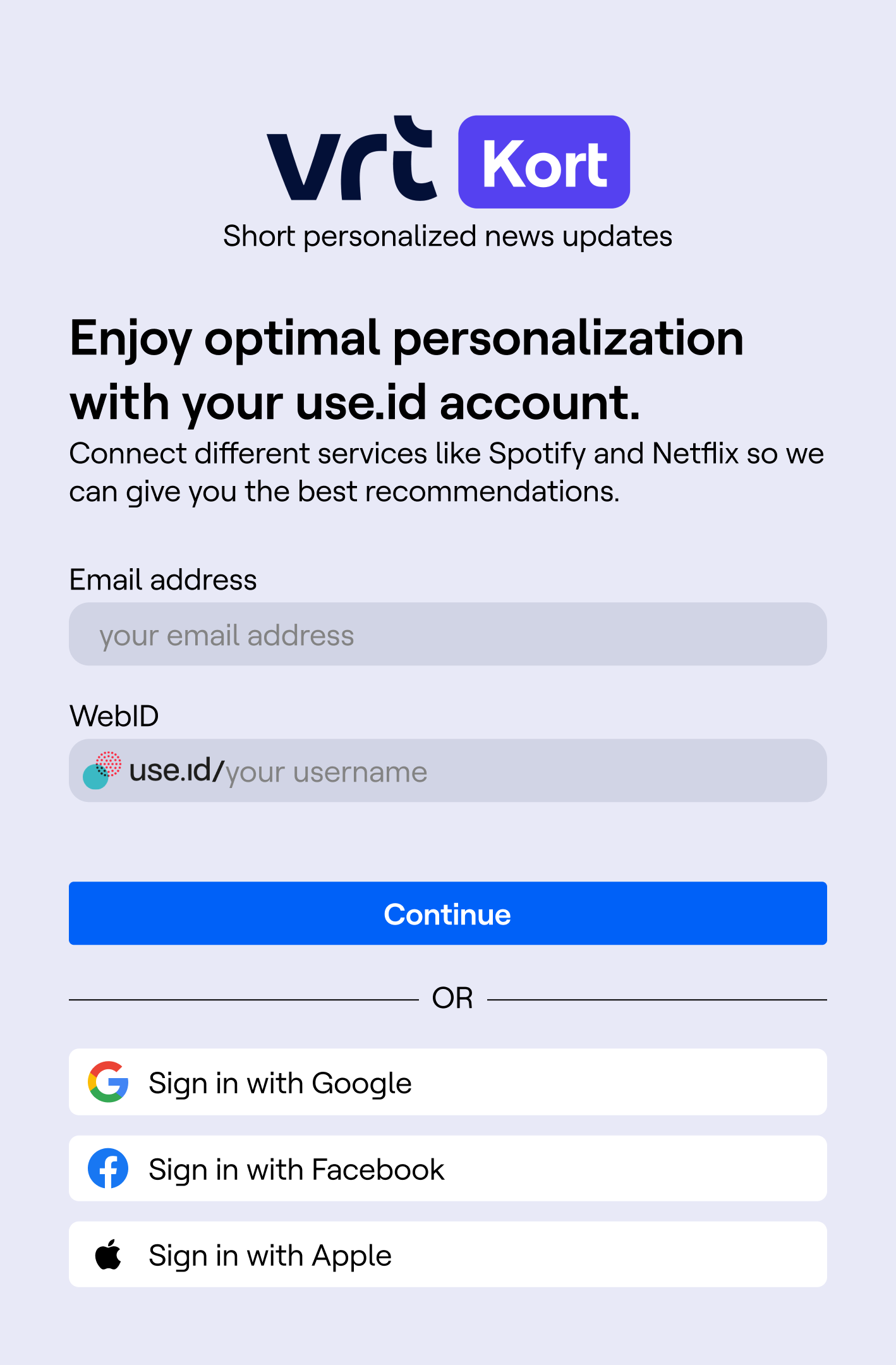 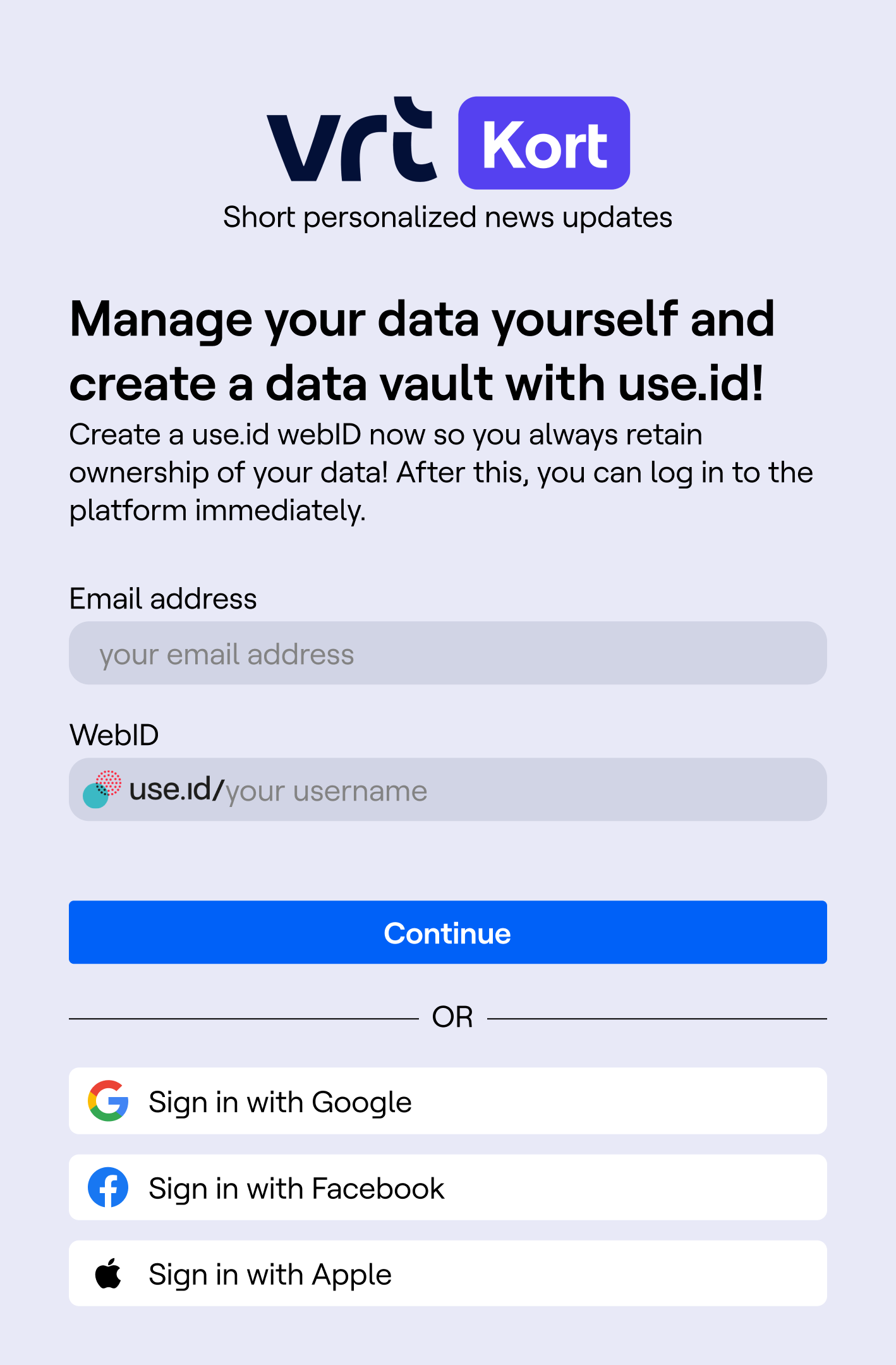 70%
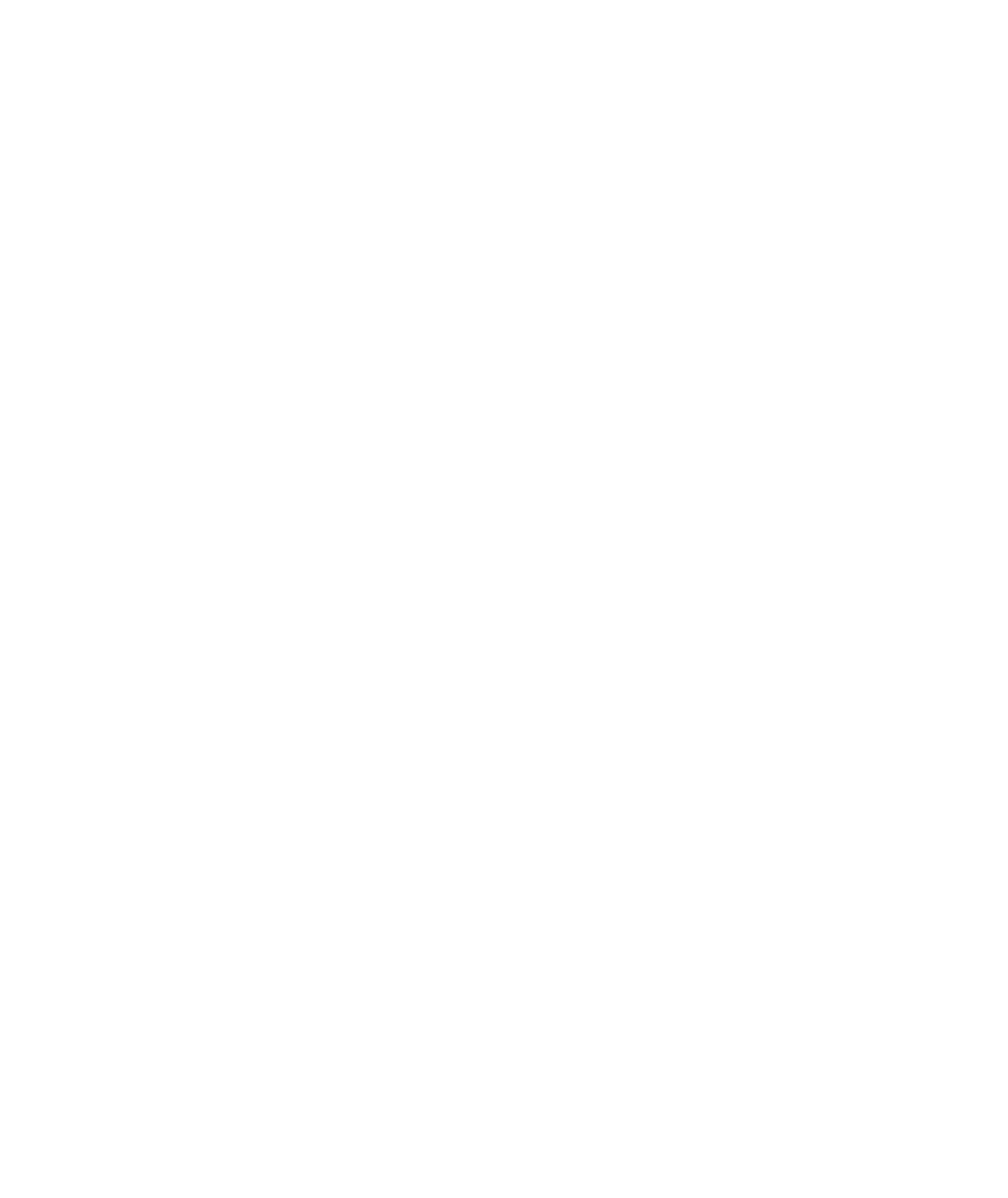 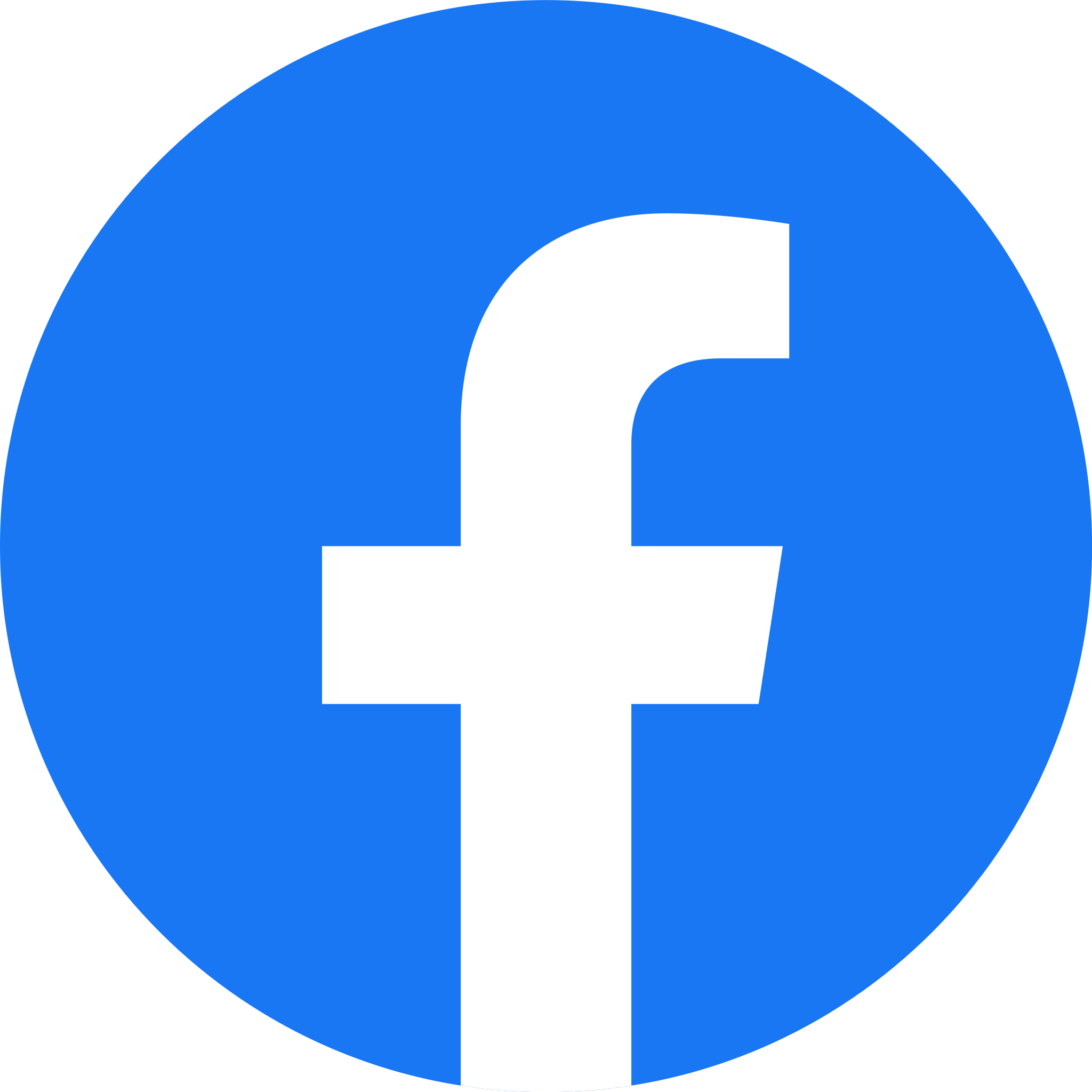 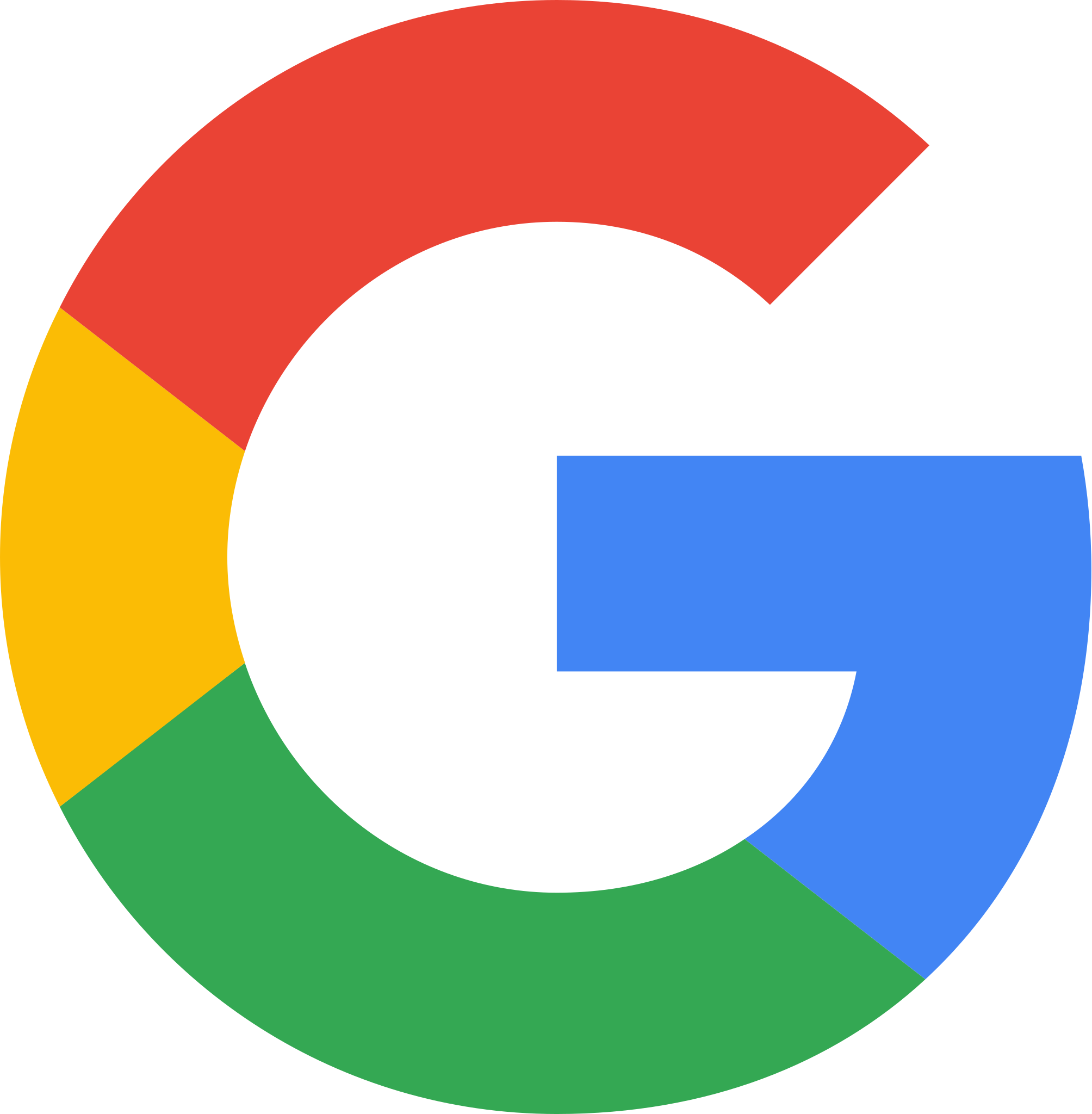 65%
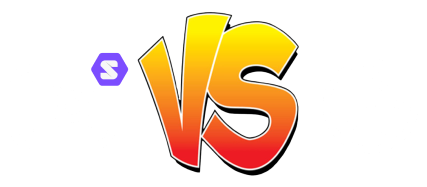 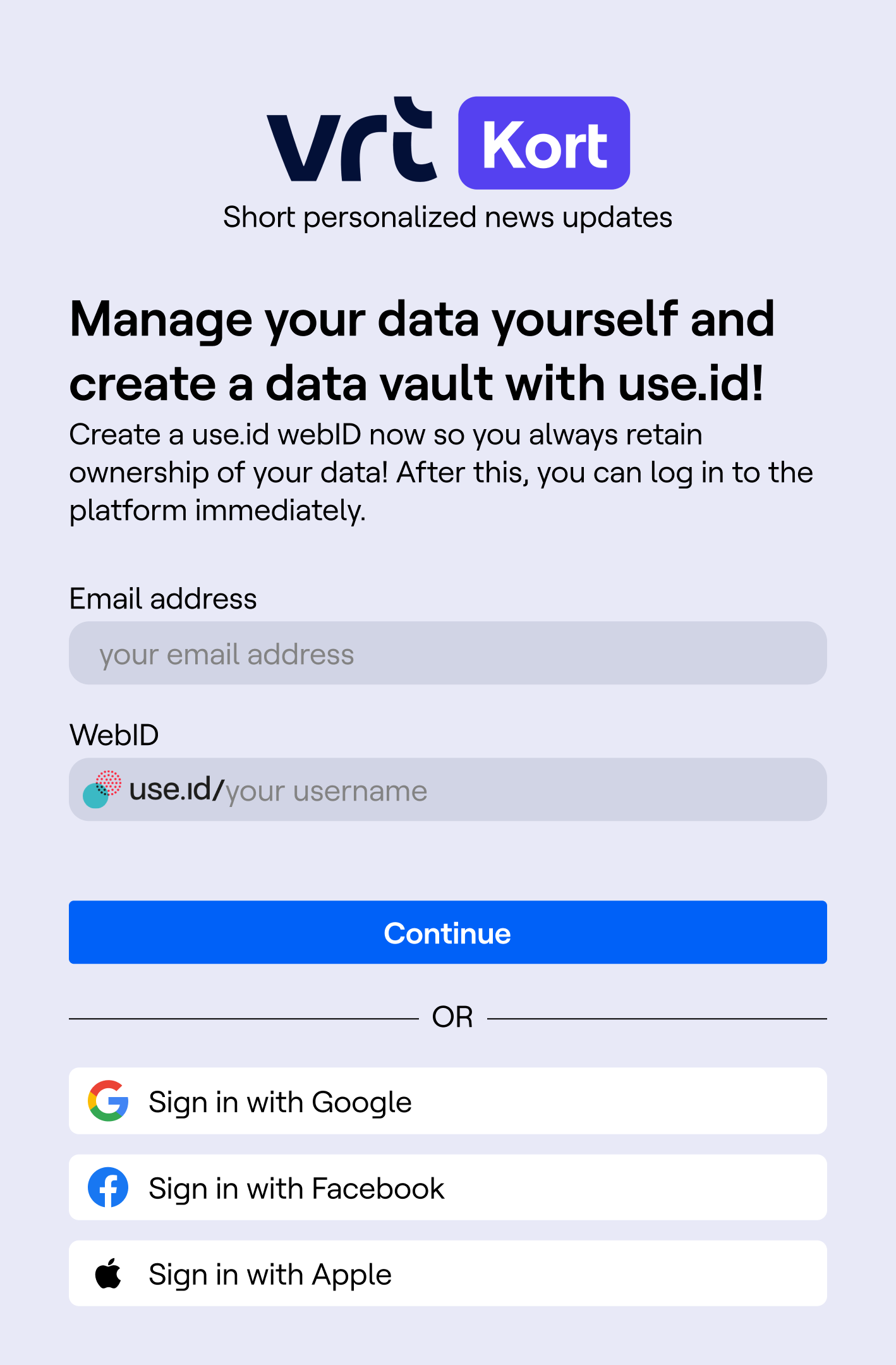 34%
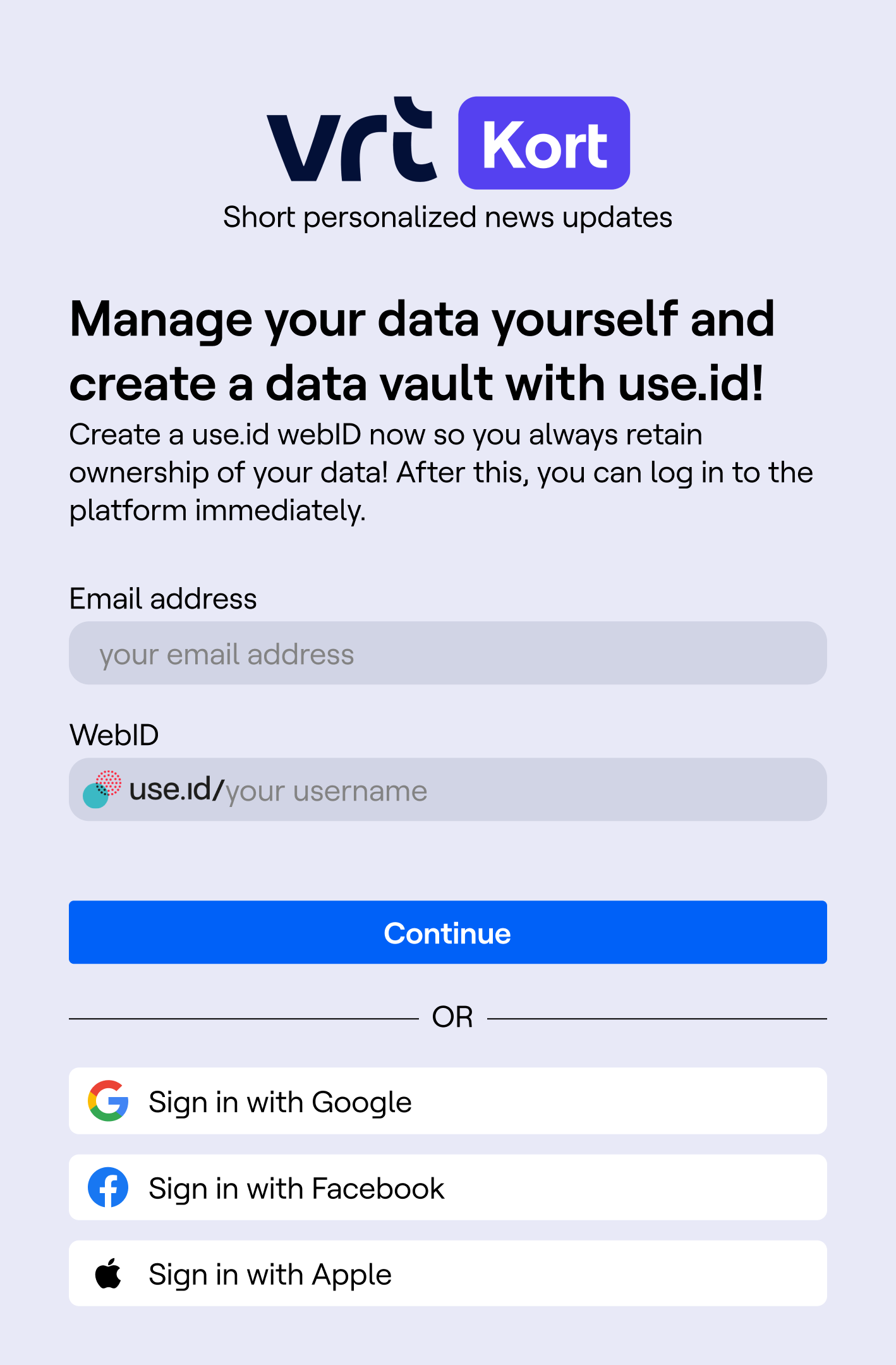 23
[Speaker Notes: We then compared the proportion of users that chose to create a datavault over the different conditions and found that significantly more people chose for a data vault when we emphasized benefits such as enhanced personalization or SSO over highlighting enhanced control over personal data.]
Conclusion
Solid is a promising approach to heightening users’ perceptions of:
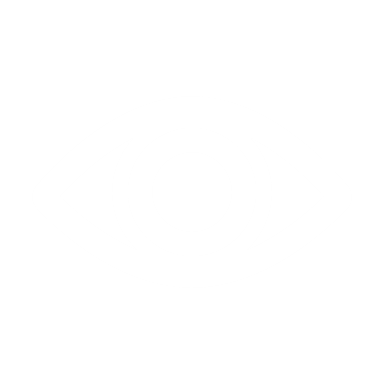 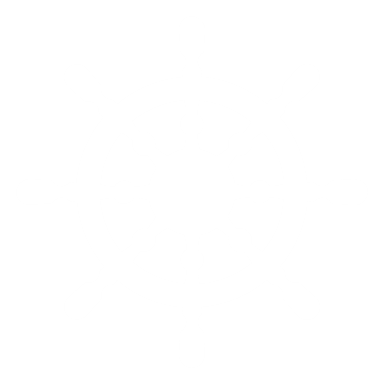 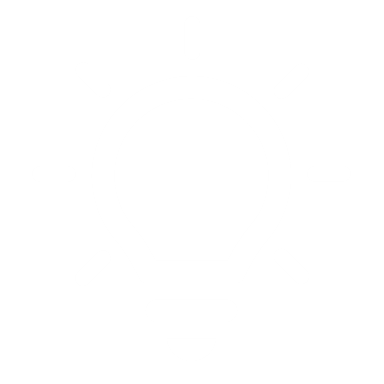 Transparency
Control
Understanding
But In order to enhance users’ intention to use        Solid, it appears more effective to emphasize the benefits of Solid, such as improved personalization services, or position Solid as a Single Sign-On (SSO) solution, rather than placing the emphasis on enhanced control over personal data.
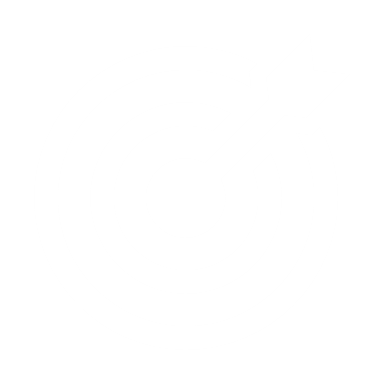 24
[Speaker Notes: We thus can conclude that solid is a promising approach to heighten users' perception of transparency control and understanding, but to heighten users' intention to use data vault it’s important to carefully consider which benefits are emphasized in the interface.]
Question or remarks?
August.Bourgeus@vub.be
What do you think?
How important is it for users to understand the underlying technology (e.g., Solid) in the applications they use?

Very Important: Understanding strengthens trust and enhances engagement with the application.
Moderately Important: Basic knowledge is sufficient for most users, more information can be overwhelming.
Not Very Important: Ease of use and functionality are more crucial for the user experience.
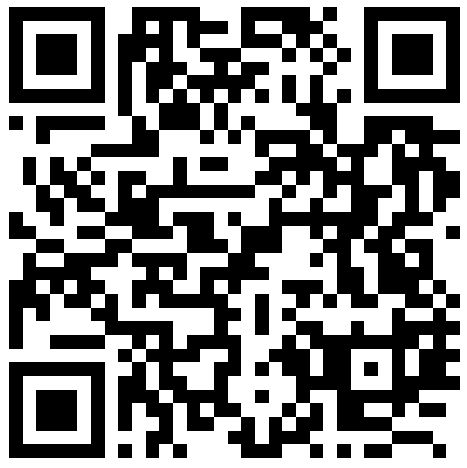 1
2
Go to wooclap.com
Enter the event code IMECSOLID in the top banner
Disagree
26